Diet and Evolution:
Paleontology
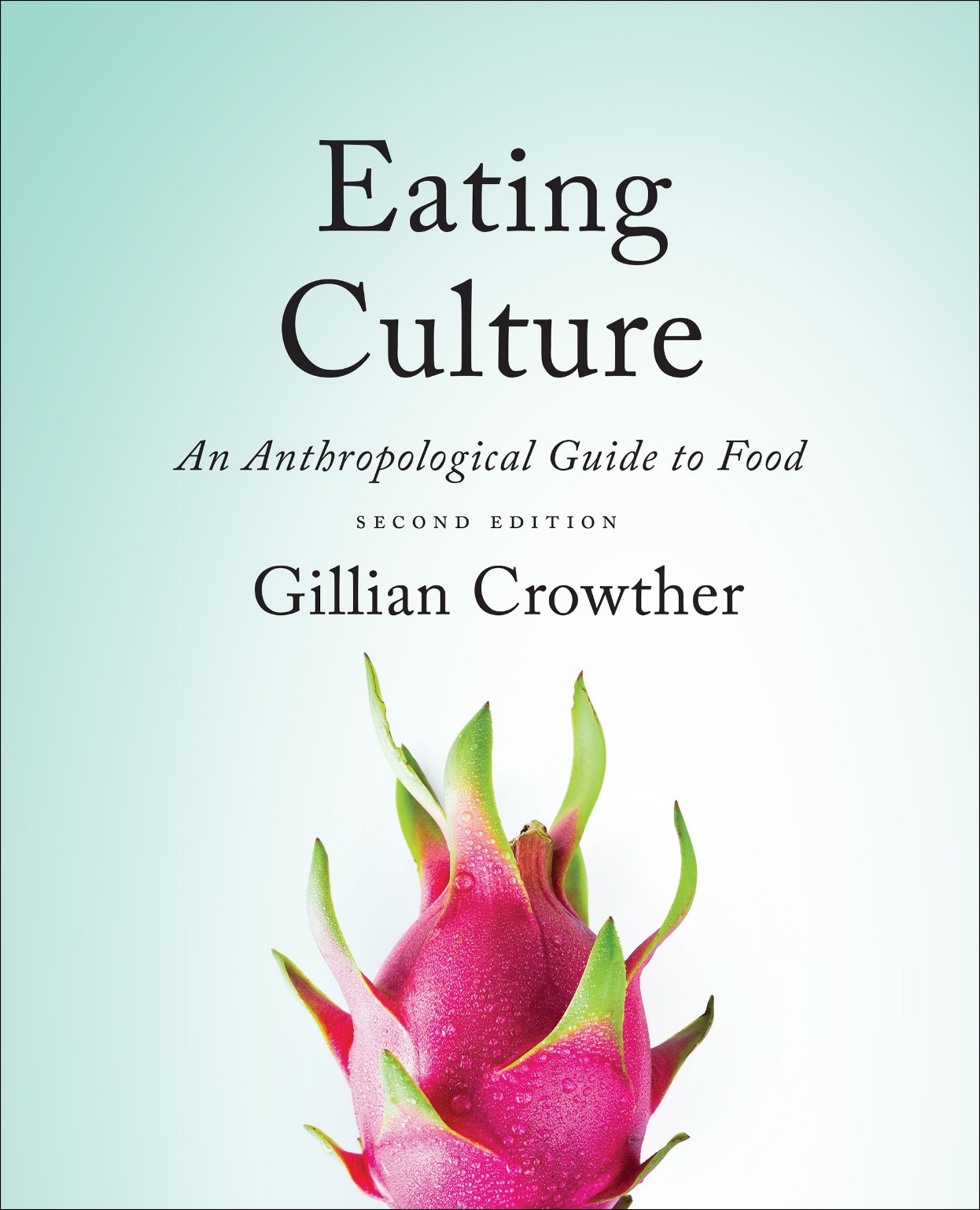 use your up/down arrow keys and/or 
your space bar to advance the slides
Tim Roufs
© 2010-2024
Diet and Evolution:
Paleontology
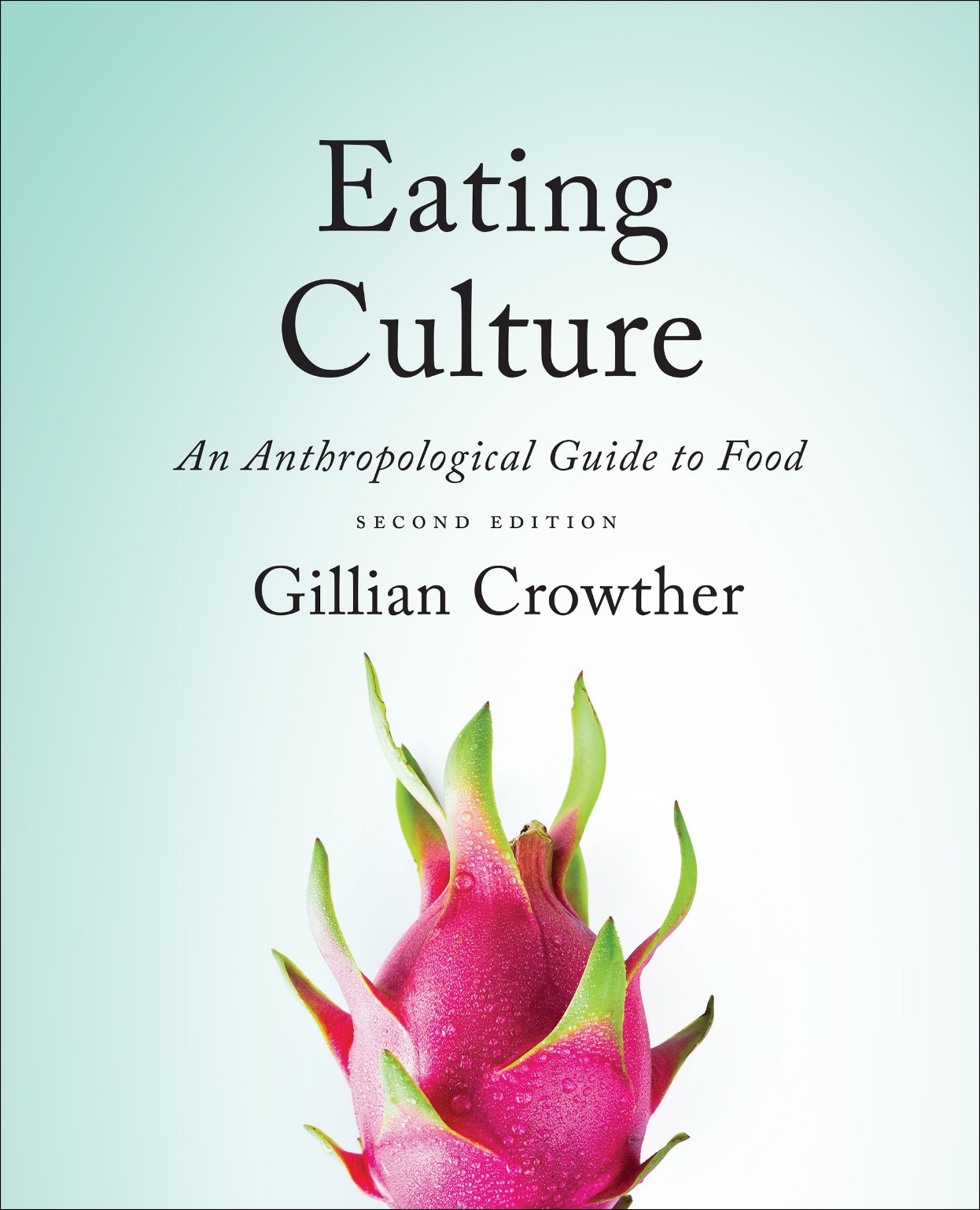 Tim Roufs
© 2010-2024
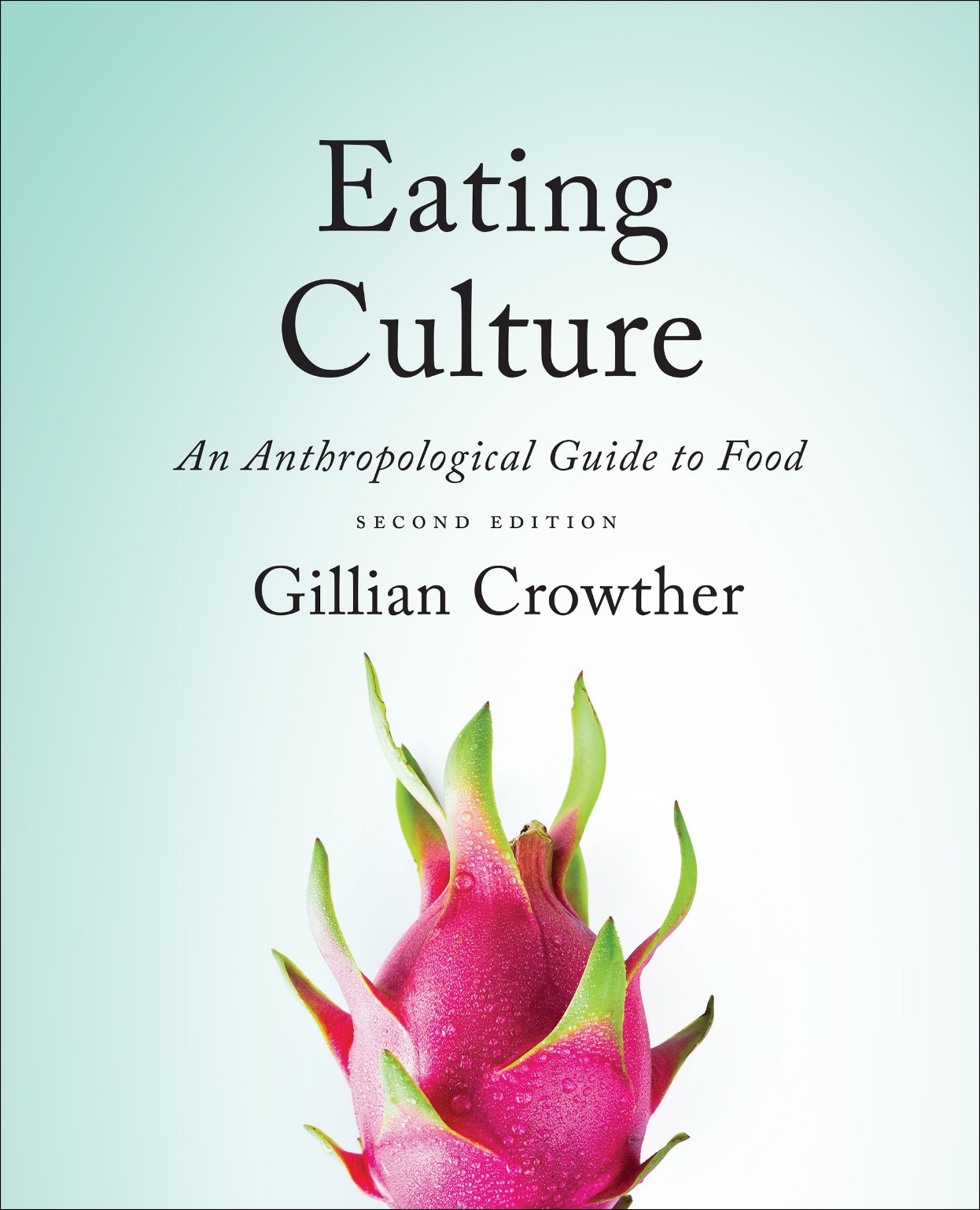 Tim Roufs
© 2010-2024
www.d.umn.edu/cla/faculty/troufs/anthfood/aftexts.html#title
Diet and Human Evolution
Diet and Human Evolution
Exploring the Diets of Extinct HumansThrough Paleontology
Teeth
Skulls and Jaws
The Postcranial Skeleton
What Is Adaptation?
Using Chemistry to Infer the Diets of Extinct Hominids
Our Place in Nature
A Brief Who's Who of the Early Hominids
What Did Early Hominids Eat?
What Can We Say About the Diets of Fossil Homo?
Summary
Highlight: Lactose Intolerance
Diet and Human Evolution
Diet and Human Evolution
Exploring the Diets of Extinct HumansThrough Paleontology
Teeth
Skulls and Jaws
The Postcranial Skeleton
What Is Adaptation?
Using Chemistry to Infer the Diets of Extinct Hominids
Our Place in Nature
A Brief Who's Who of the Early Hominids
What Did Early Hominids Eat?
What Can We Say About the Diets of Fossil Homo?
Summary
Highlight: Lactose Intolerance
paleontologists study fossilized remains 
of extinct animals and plants

paleobotanists specialize in the study of fossilized remains of plants
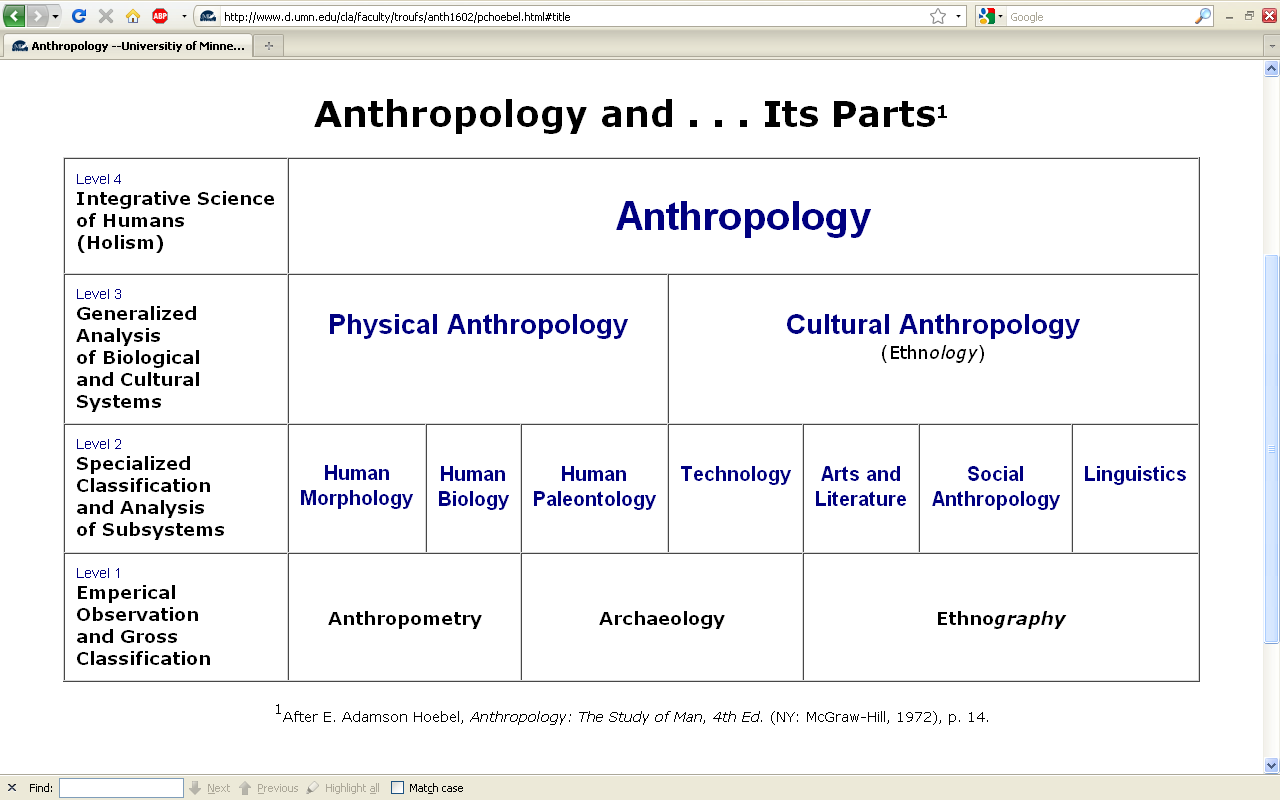 you’ve seen paleontology on the chart earlier . . .
Diet and Human Evolution
Diet and Human Evolution
Exploring the Diets of Extinct HumansThrough Paleontology
Teeth
Skulls and Jaws
The Postcranial Skeleton
What Is Adaptation?
Using Chemistry to Infer the Diets of Extinct Hominids
Our Place in Nature
A Brief Who's Who of the Early Hominids
What Did Early Hominids Eat?
What Can We Say About the Diets of Fossil Homo?
Summary
Highlight: Lactose Intolerance
hominids
“We are what they ate.”
The Cultural Feast, 2nd ed., p. 17
now
“hominins” / hominini
hominids
“We are what they ate.”
The Cultural Feast, 2nd ed., p. 17
Diet and Human Evolution
Diet and Human Evolution
Exploring the Diets of Extinct HumansThrough Paleontology
Teeth
Skulls and Jaws
The Postcranial Skeleton
What Is Adaptation?
Using Chemistry to Infer the Diets of Extinct Hominids
Our Place in Nature
A Brief Who's Who of the Early Hominids
What Did Early Hominids Eat?
What Can We Say About the Diets of Fossil Homo?
Summary
Highlight: Lactose Intolerance
Exploring the Diets of Extinct Humans Through Paleontology
Diet and Human Evolution
Diet and Human Evolution
Exploring the Diets of Extinct HumansThrough Paleontology
Teeth
Skulls and Jaws
The Postcranial Skeleton
What Is Adaptation?
Using Chemistry to Infer the Diets of Extinct Hominids
Our Place in Nature
A Brief Who's Who of the Early Hominids
What Did Early Hominids Eat?
What Can We Say About the Diets of Fossil Homo?
Summary
Highlight: Lactose Intolerance
Exploring the Diets of Extinct Humans Through Paleontology
paleontology
paleobotanists
paleontologists
primates
prosimians
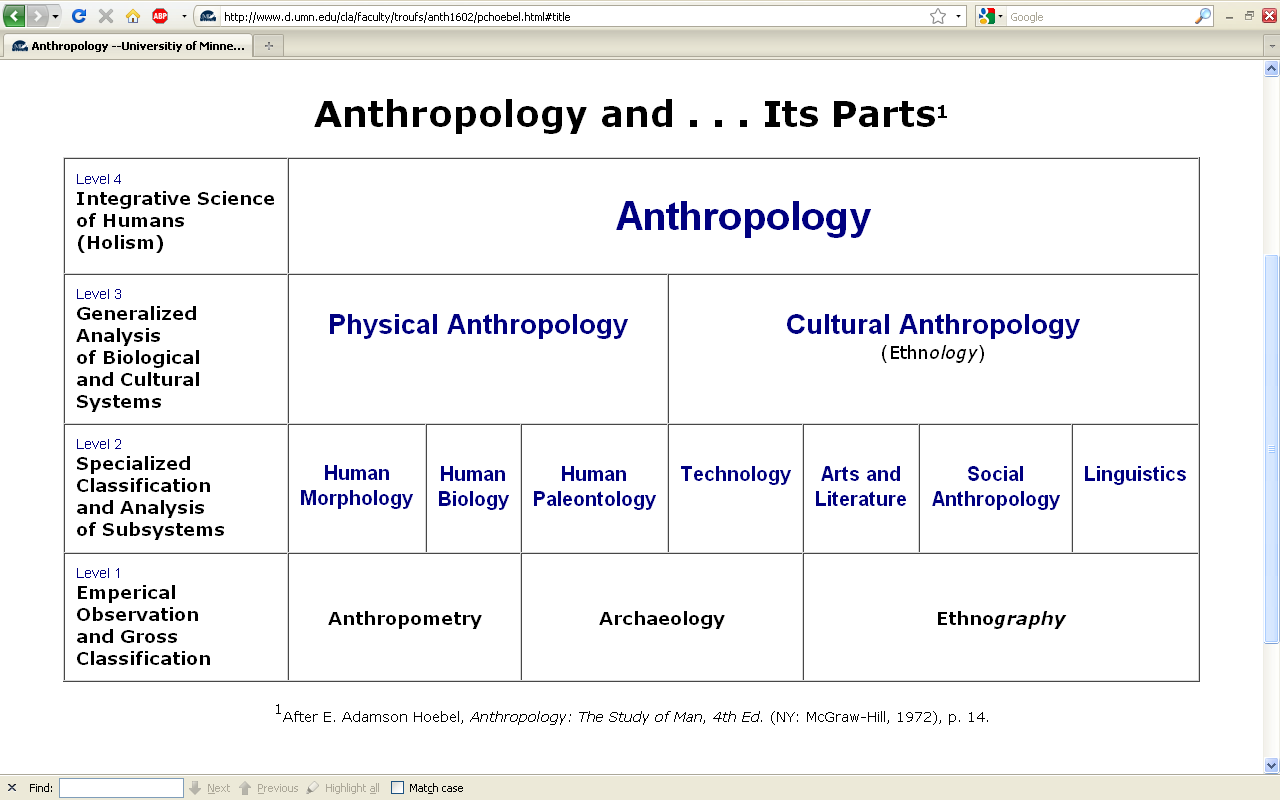 REM
paleontologists study fossilized remains 
of extinct animals and plants

paleobotanists specialize in the study of fossilized remains of plants
Diet and Human Evolution
Exploring the Diets of Extinct HumansThrough Paleontology
Teeth
Skulls and Jaws
The Postcranial Skeleton
What Is Adaptation?
Using Chemistry to Infer the Diets of Extinct Hominini
Our Place in Nature
A Brief Who's Who of the Early Hominini
What Did Early Hominini Eat?
What Can We Say About the Diets of Fossil Homo?
Summary
Highlight: Lactose Intolerance
Exploring the Diets of Extinct Humans Through Paleontology
paleontology
paleobotanists
paleontologists
primates
prosimians (“pre-monkeys”)
“Primates” 
a biological “Order” comprised of

prosimians
(“pre-monkeys”)

monkeys
apes
humans
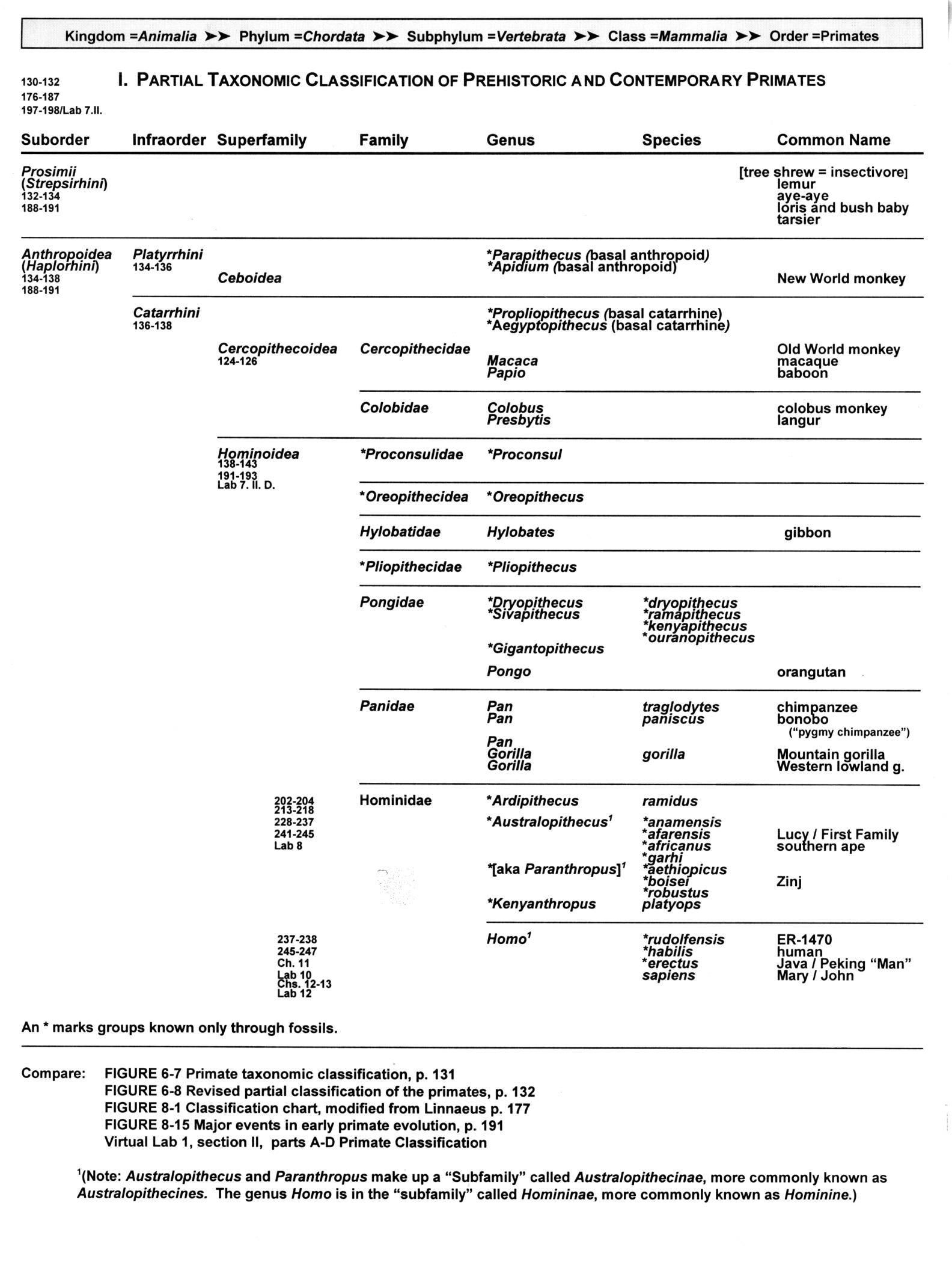 prosimians
pre-monkeys
monkeys
monkeys
apes
apes
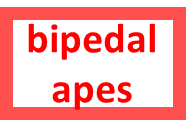 humans
humans
“Hominoids” 
= all living and extinct 
apes and humans
aka Hominoidea
The Cultural Feast, 2nd ed., p. 20
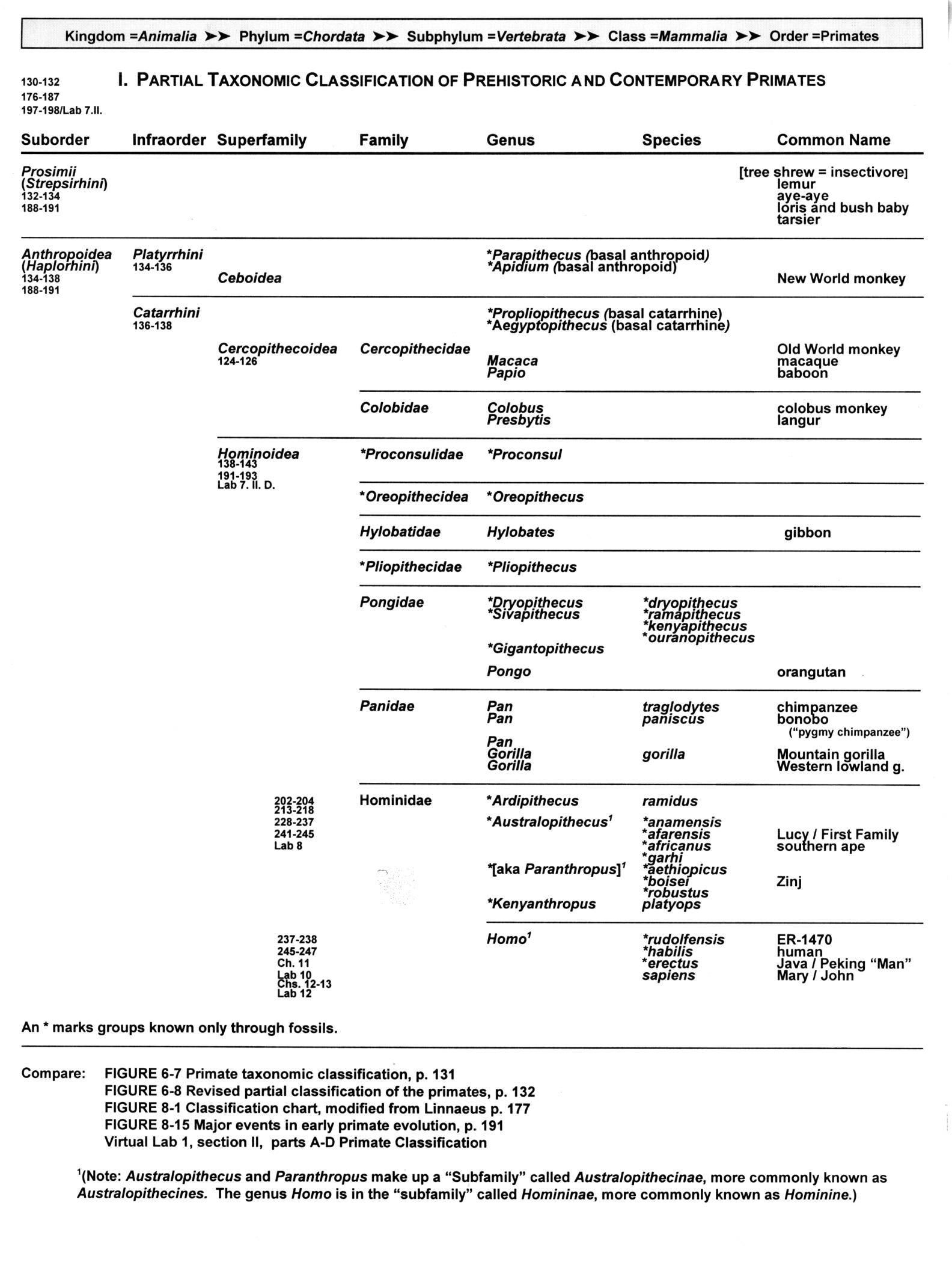 prosimians
Hominoids
monkeys
apes
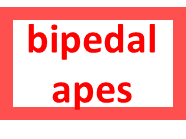 humans
Hominoids
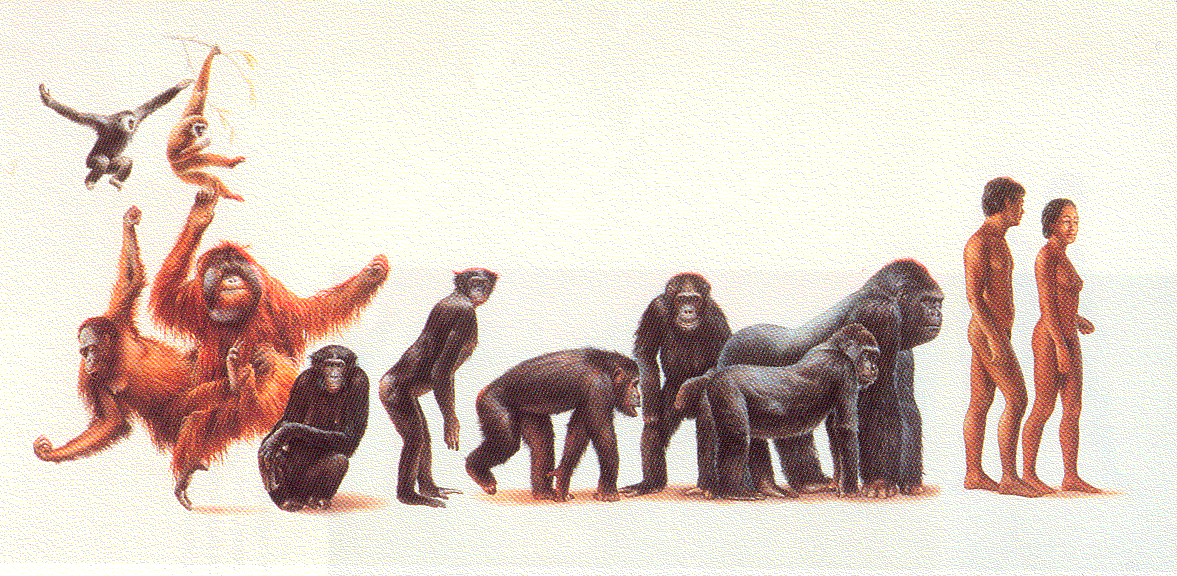 gibbons
humans
bonobos
chimps
gorillas
orangutans
Campbell and Loy, Humankind Emerging, 8th ed., p. 138 ff.
“Hominini” 
= modern humans and their nearest predecessors
aka Hominidae
The Cultural Feast, 2nd ed., p. 20.
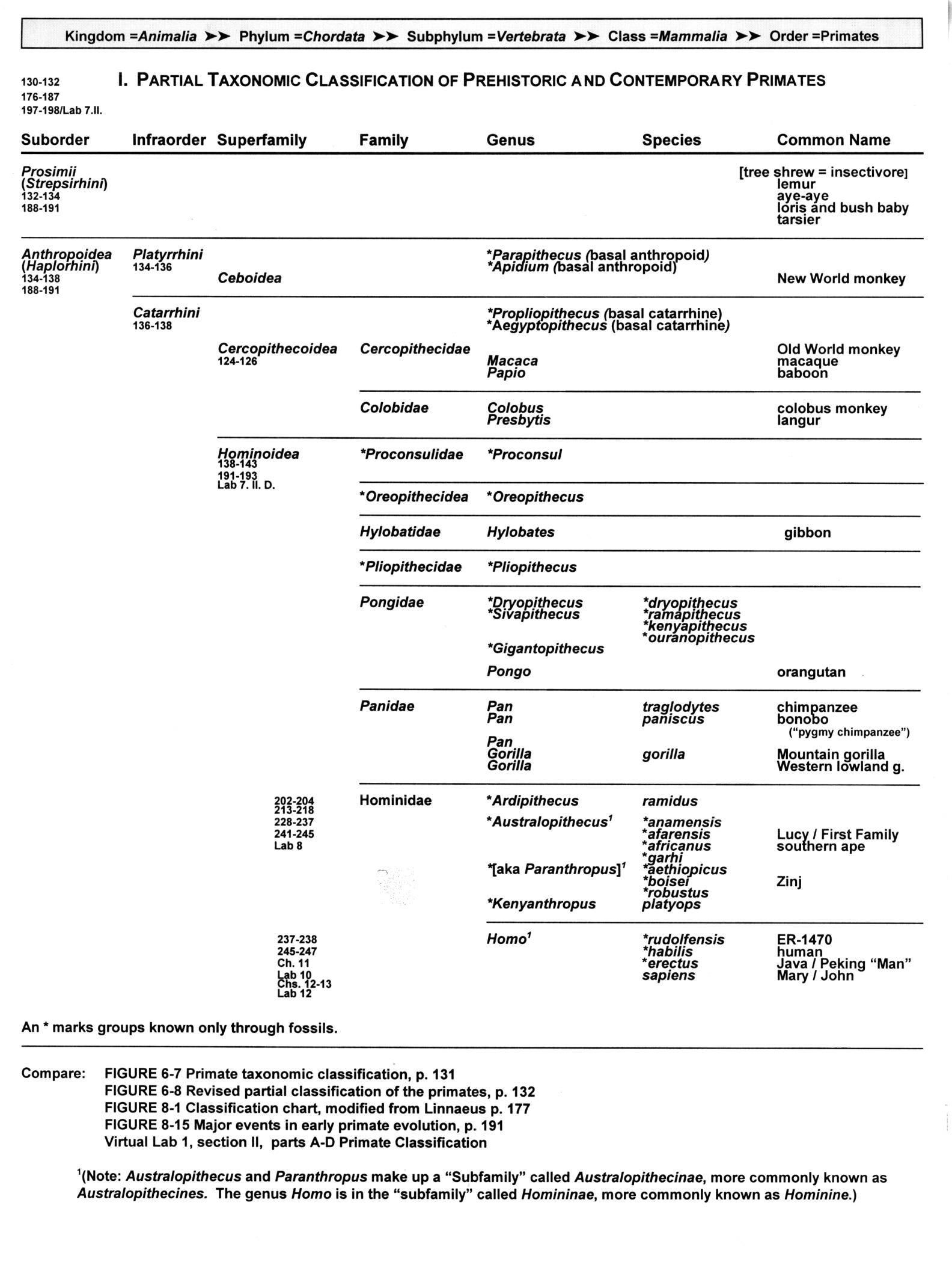 TRADITIONAL
CLASSIFICATION
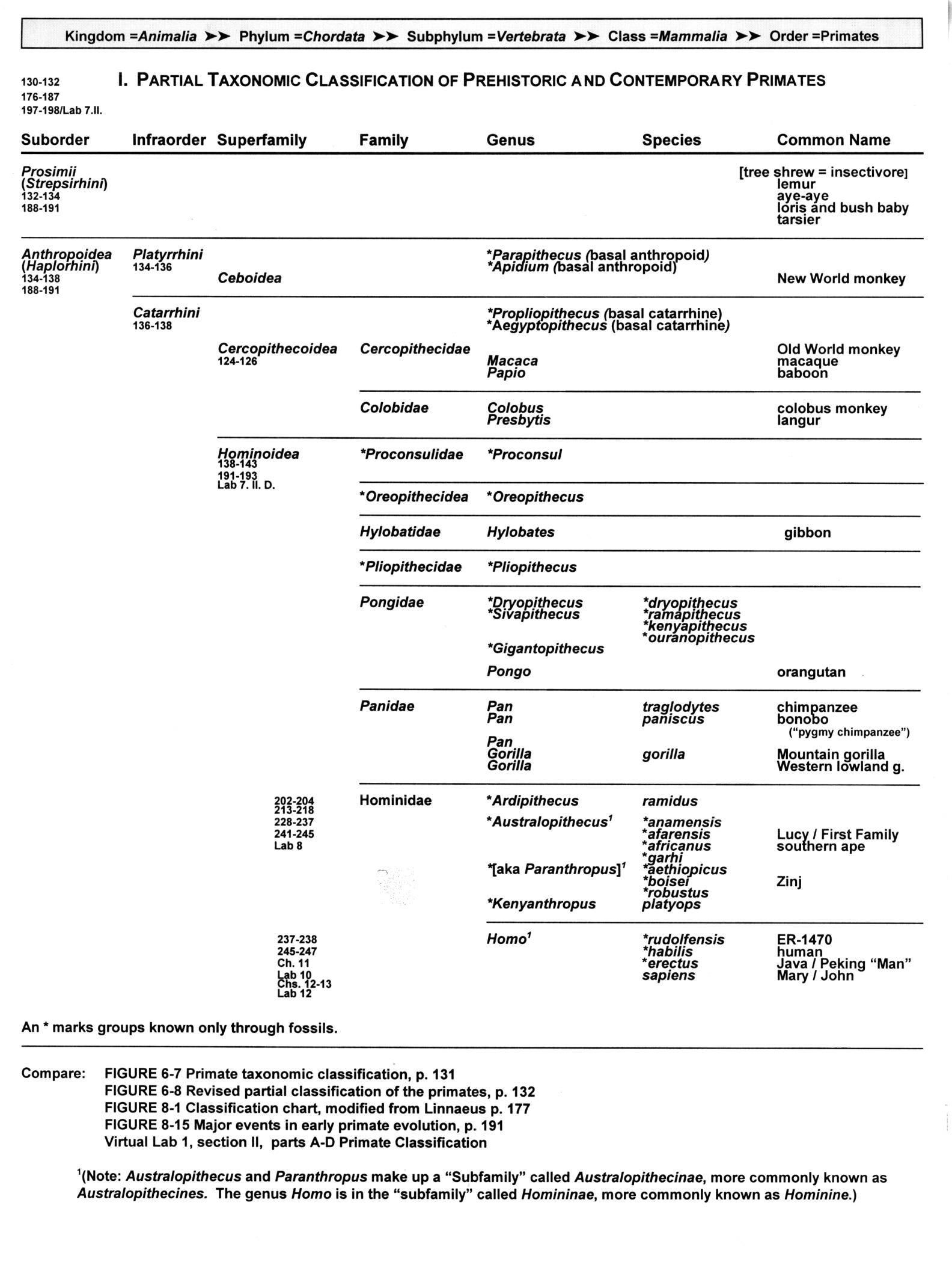 prosimians
pre-monkeys
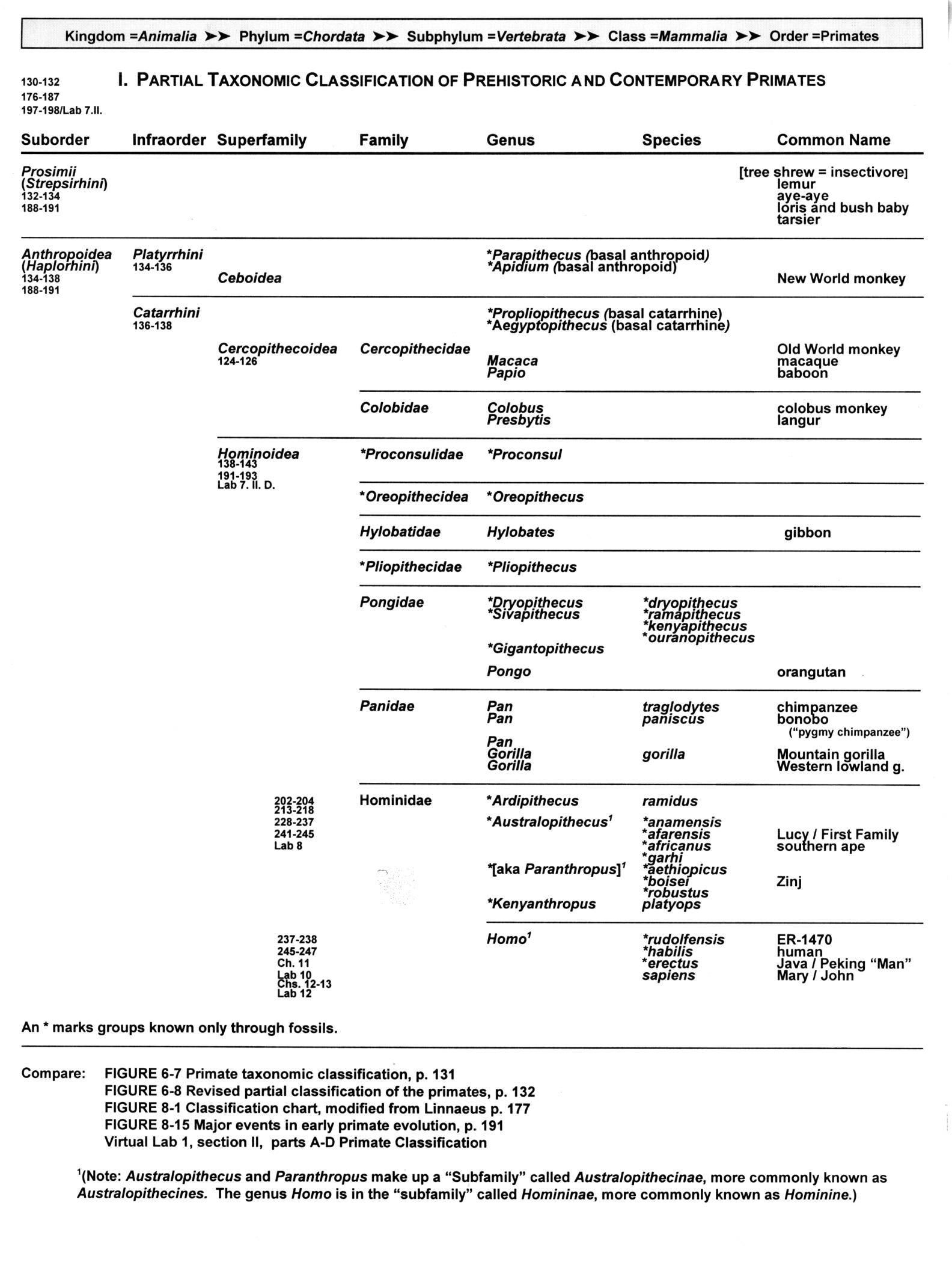 prosimians
monkeys
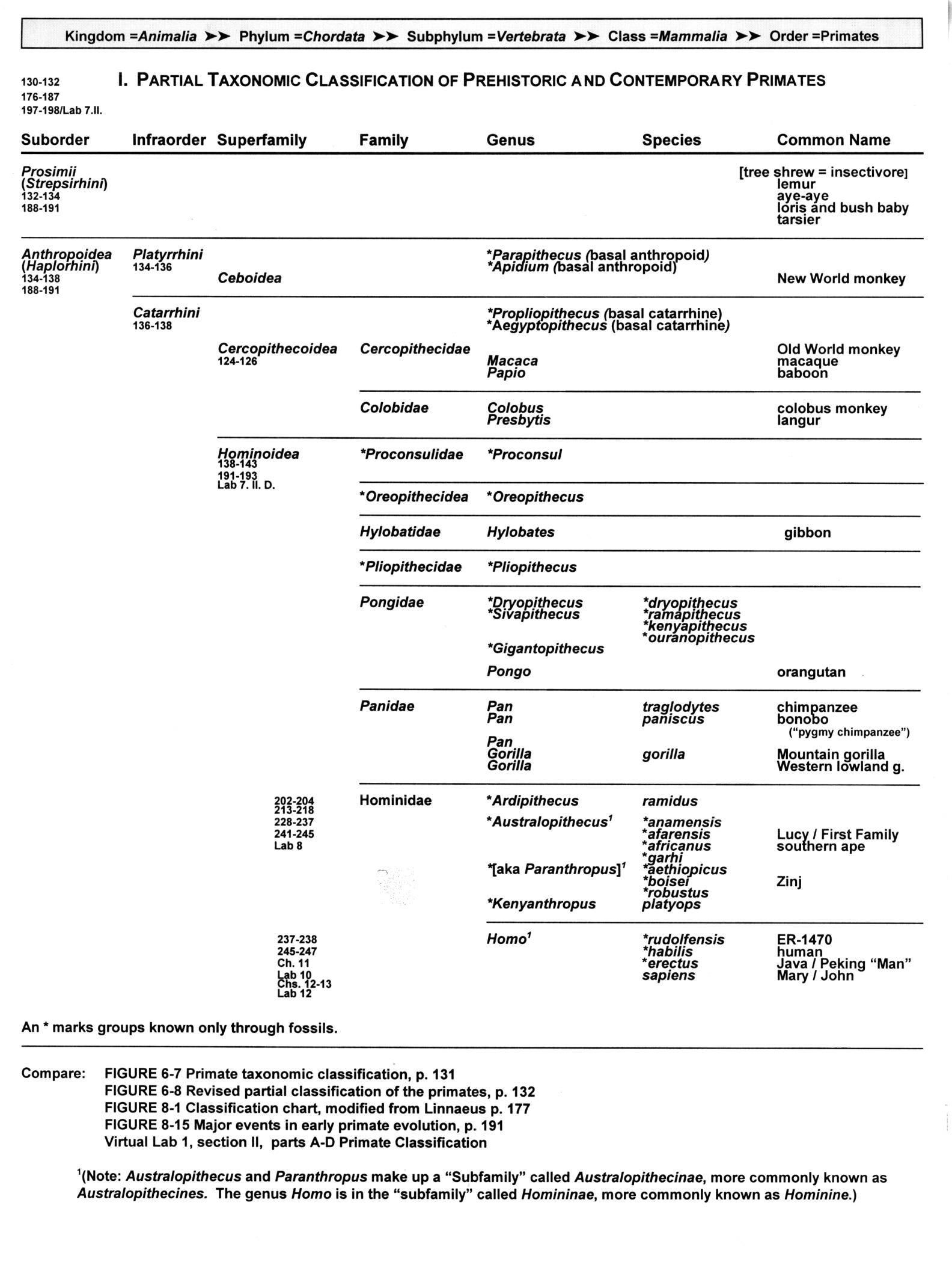 prosimians
monkeys
apes
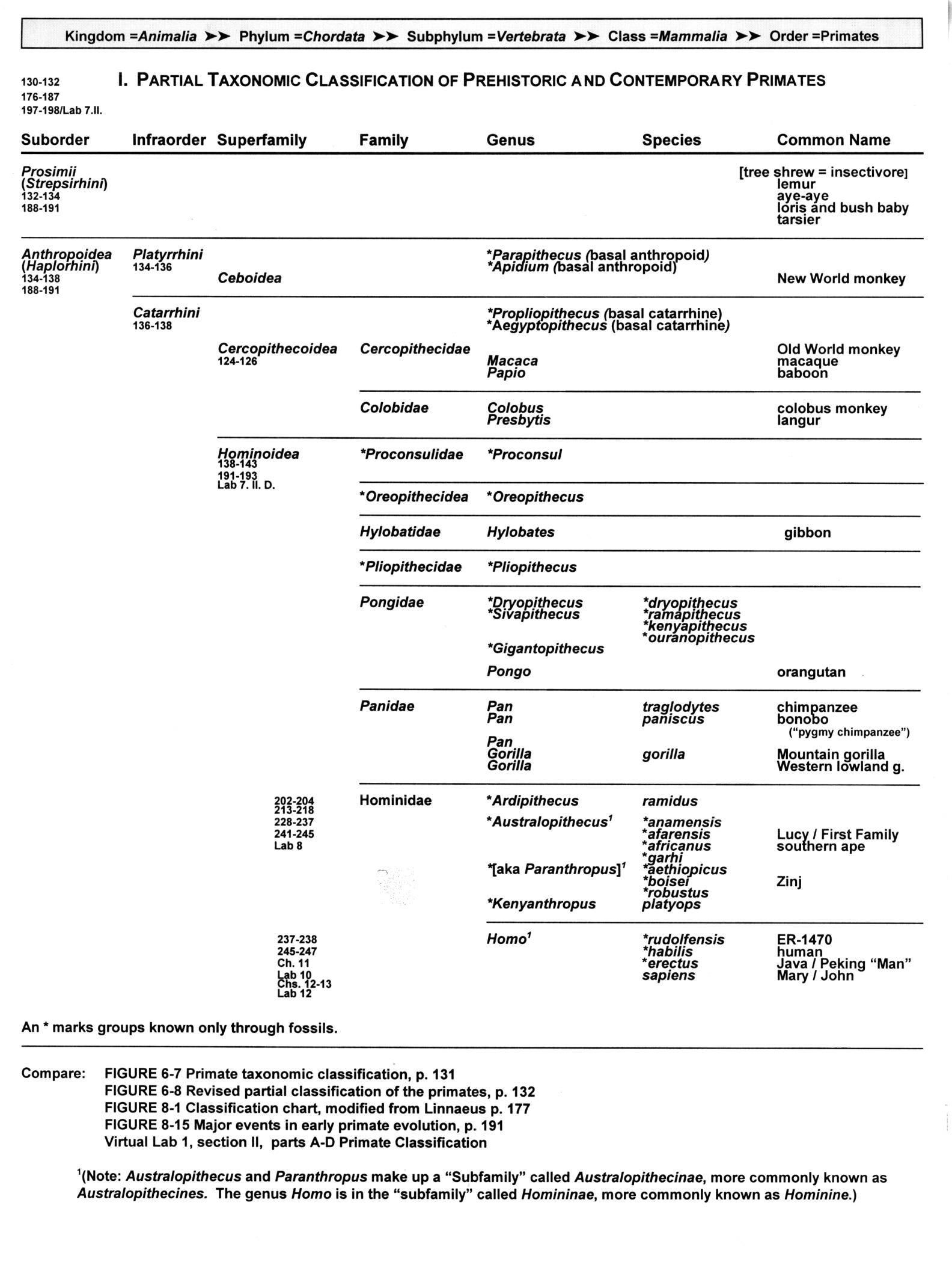 prosimians
monkeys
apes
bipedal
apes
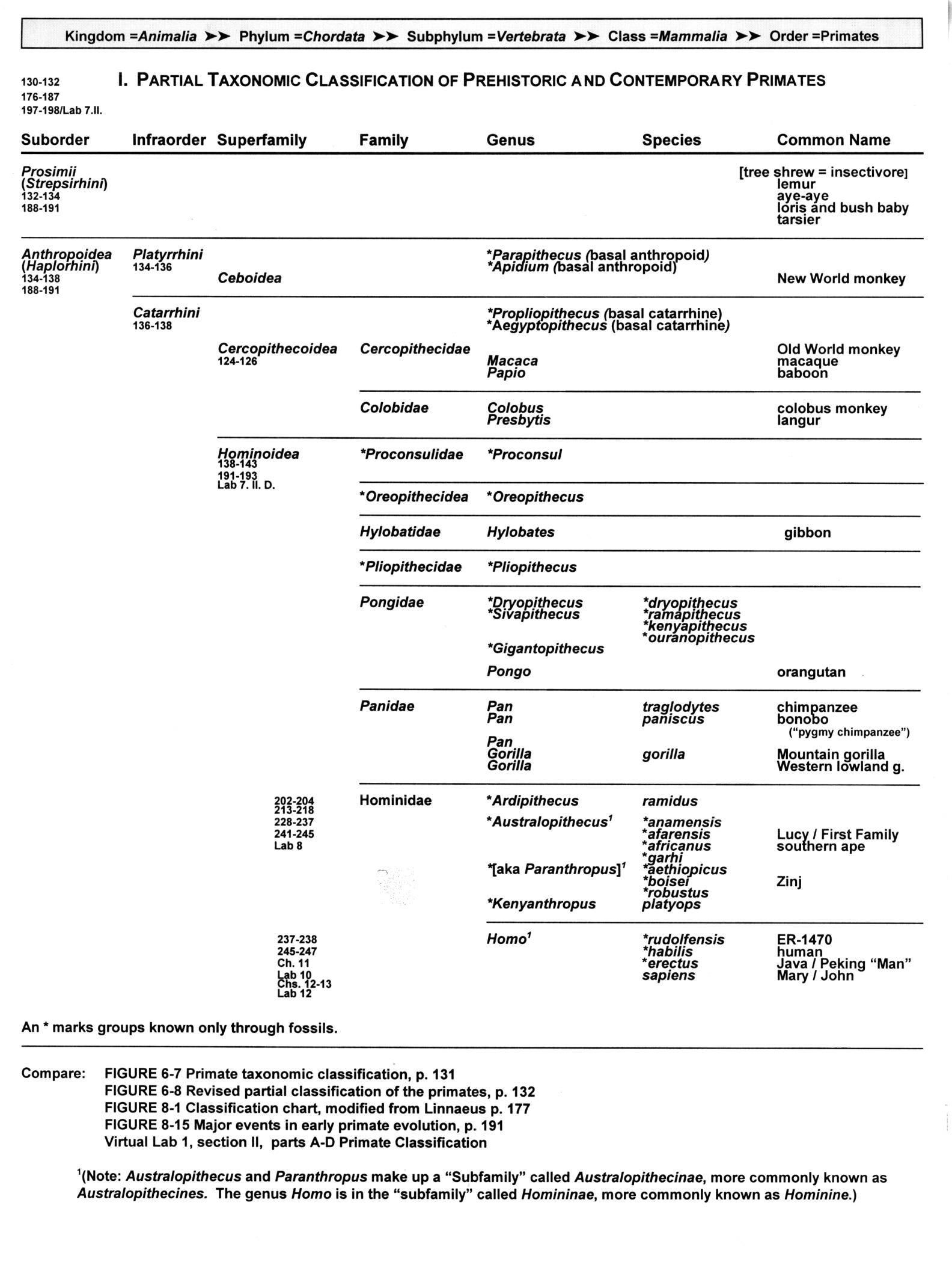 prosimians
monkeys
apes
bipedal
apes
humans
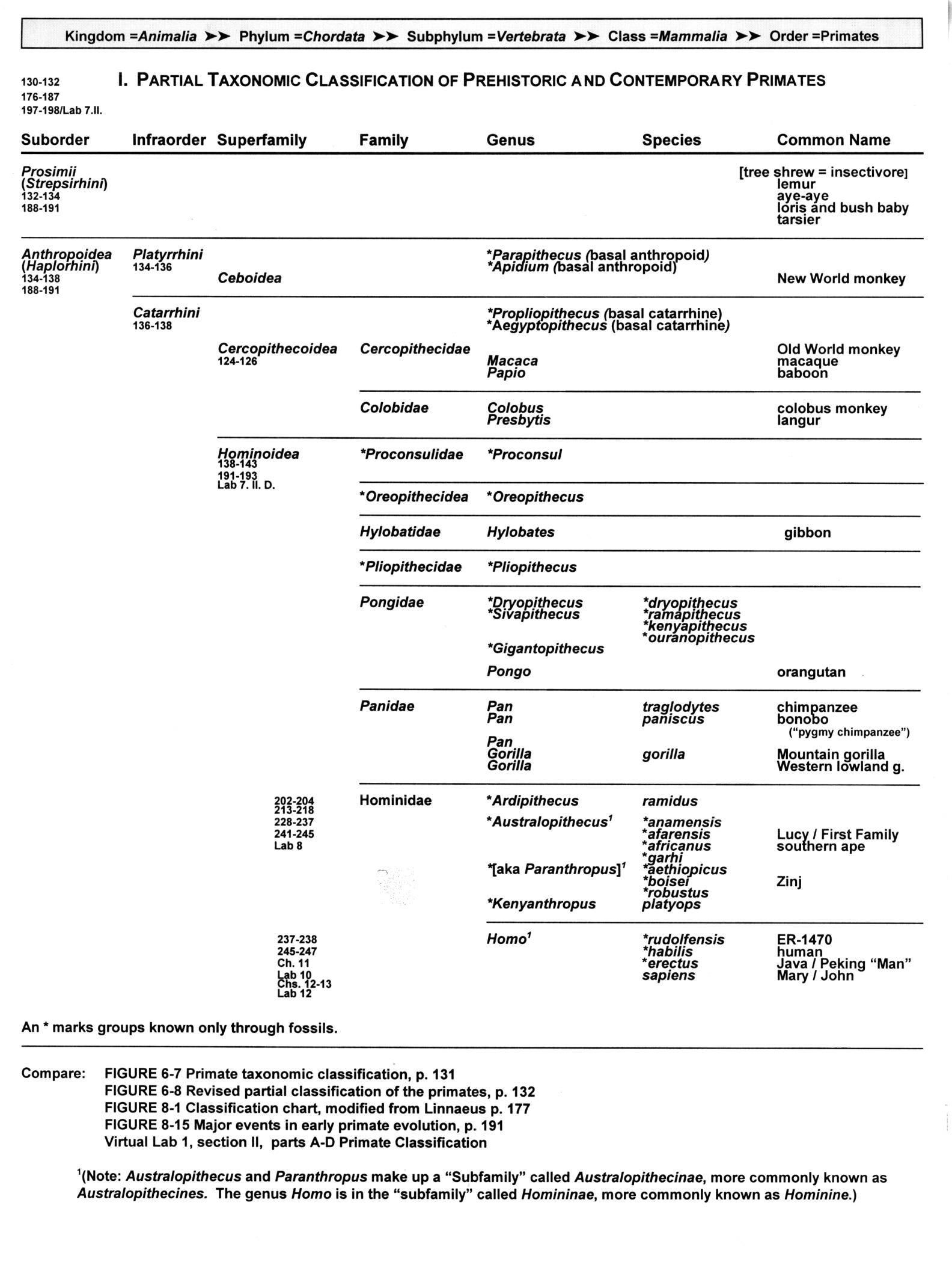 prosimians
monkeys
and these were
“hominids”
(until 1980)
apes
bipedal
apes
humans
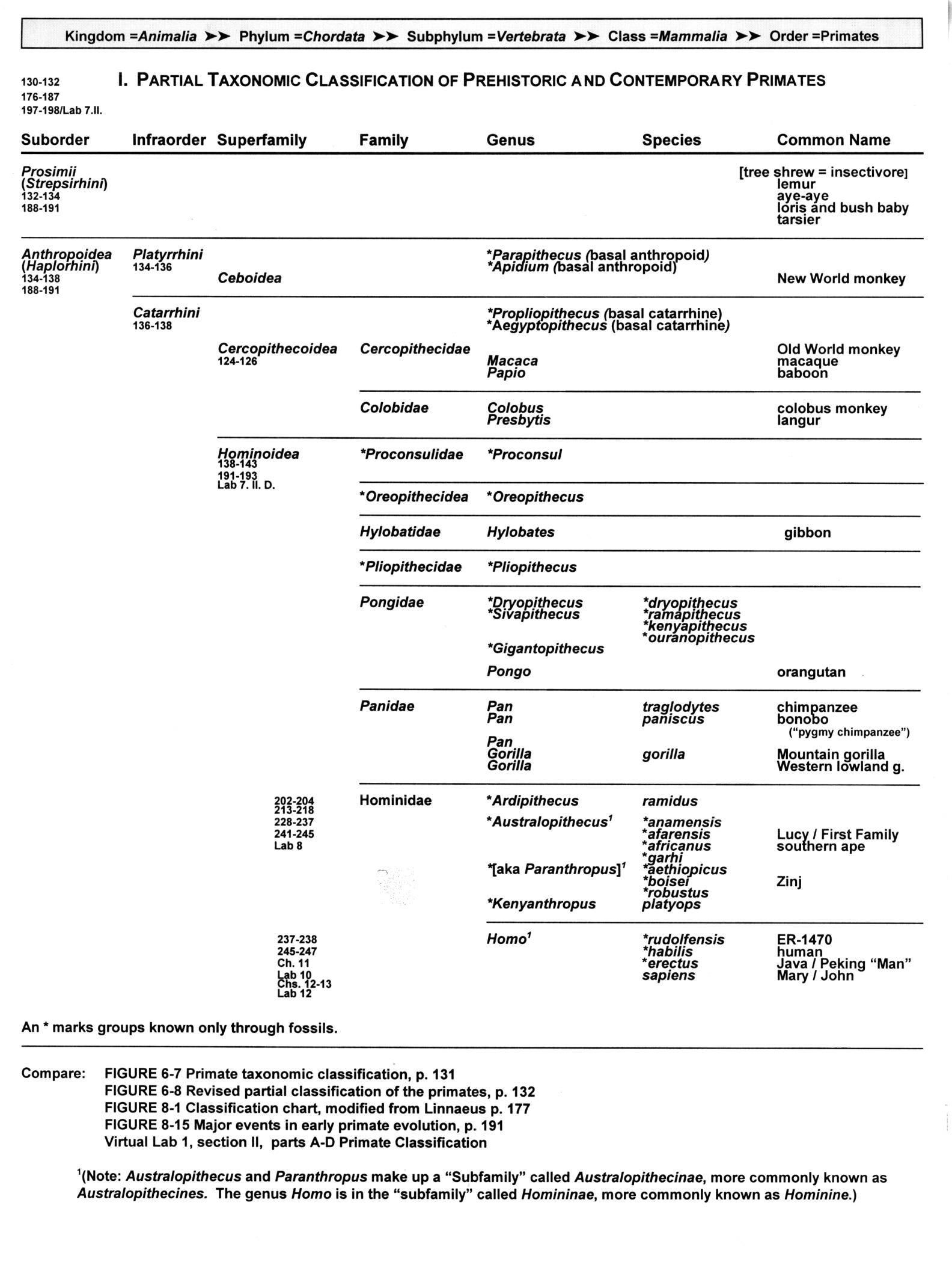 TRADITIONAL
CLASSIFICATION
prosimians
monkeys
and these were
“hominids”
(until 1980)
apes
bipedal
apes
humans
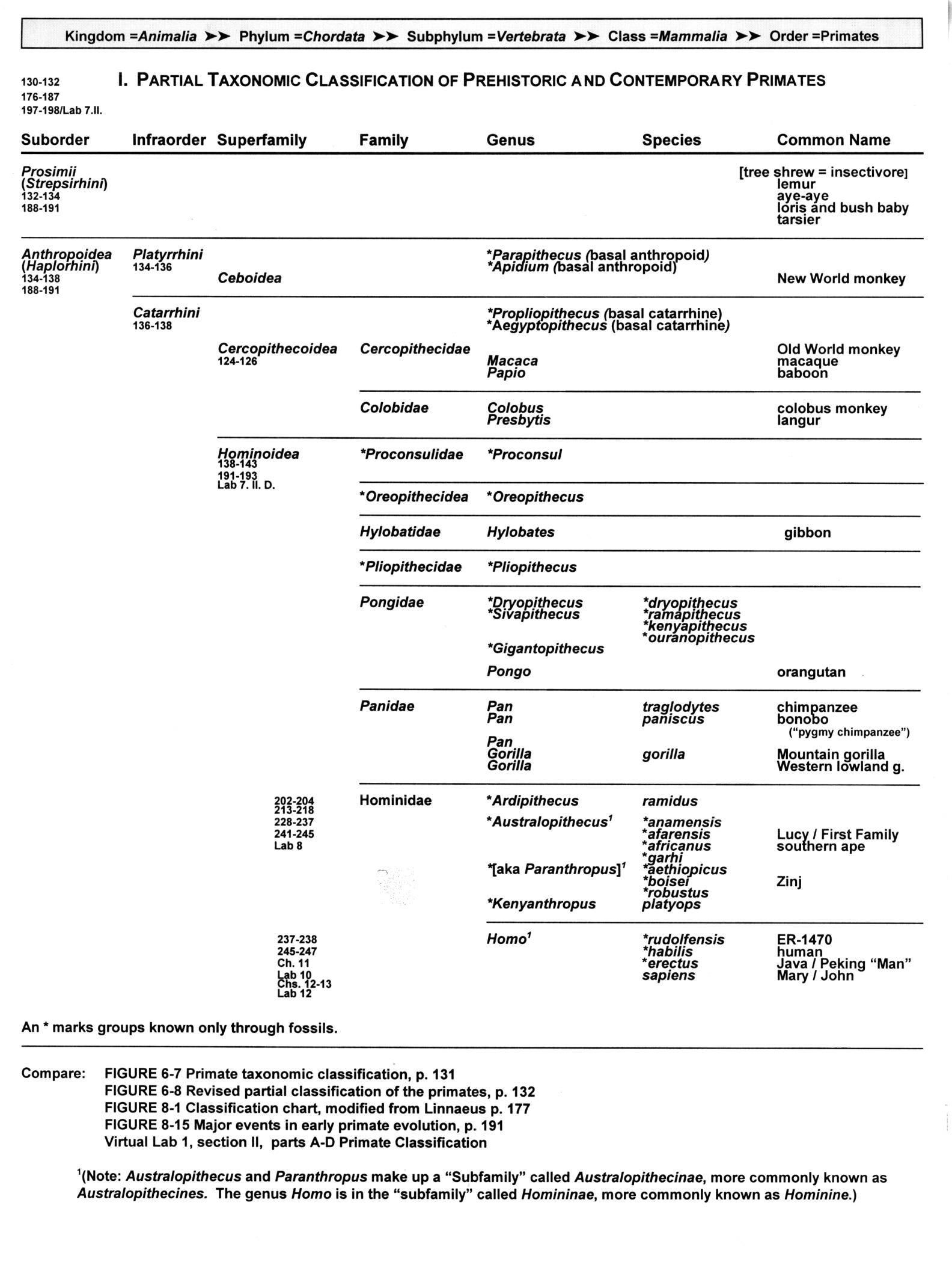 prosimians
pre-monkeys
monkeys
monkeys
apes
apes
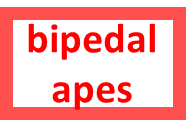 humans
humans
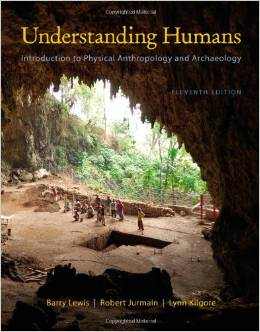 Cf., 
Understanding Humans: Introduction to Physical Anthropology and Archaeology,
11th ed.
Barry Lewis, Robert Jurmain, and Lynn Kilgore

Belmont, CA: Wadsworth Publishing
©2012
NEW CLASSIFICATION
“Hominini” 
= “colloquial term for members of the “tribe” Hominini, the evolutionary group that includes modern human and now-extinct bipedal relatives”
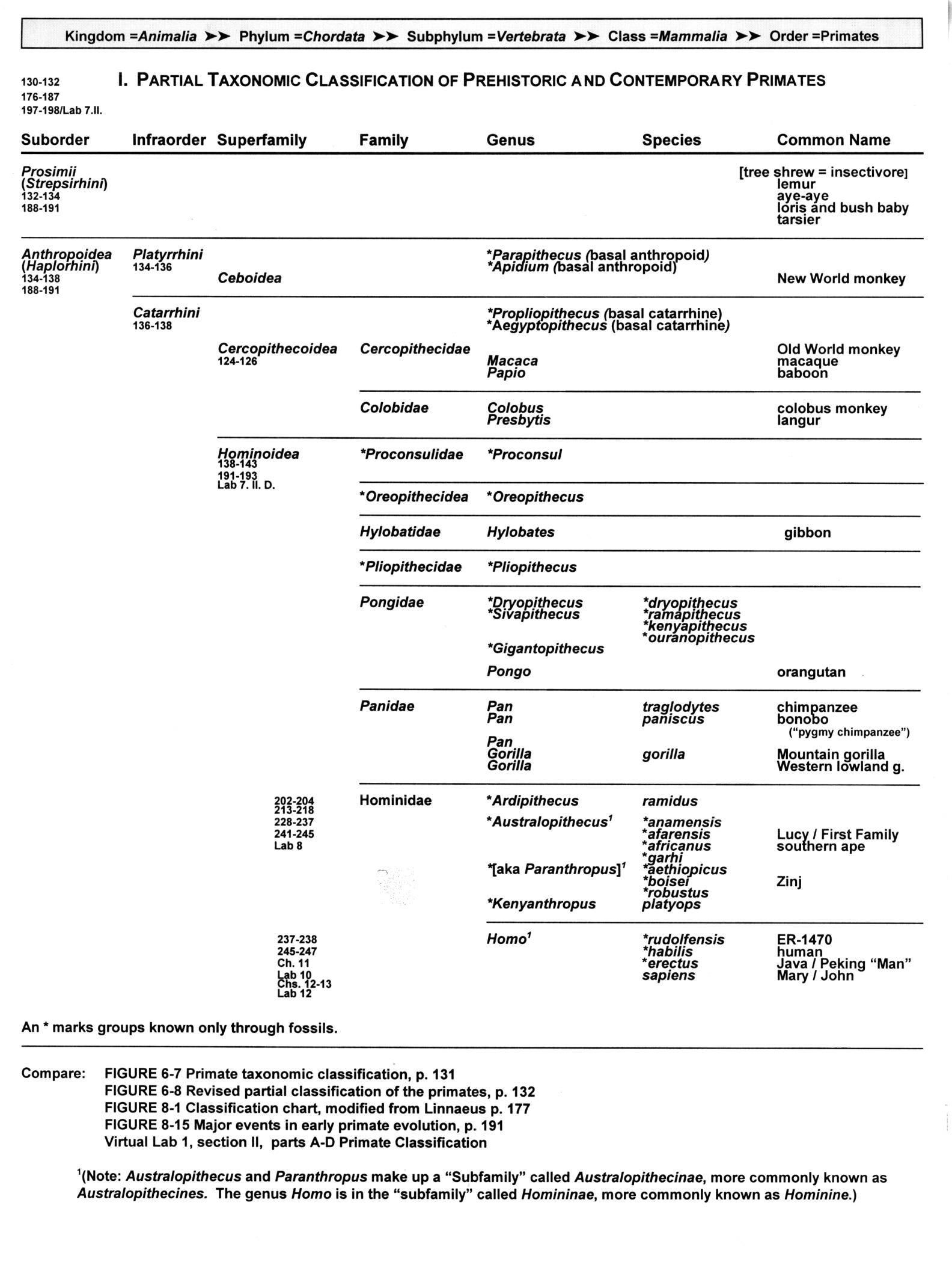 TRADITIONAL
CLASSIFICATION
prosimians
monkeys
these were
“hominids”
(until 1980)
apes
bipedal
apes
humans
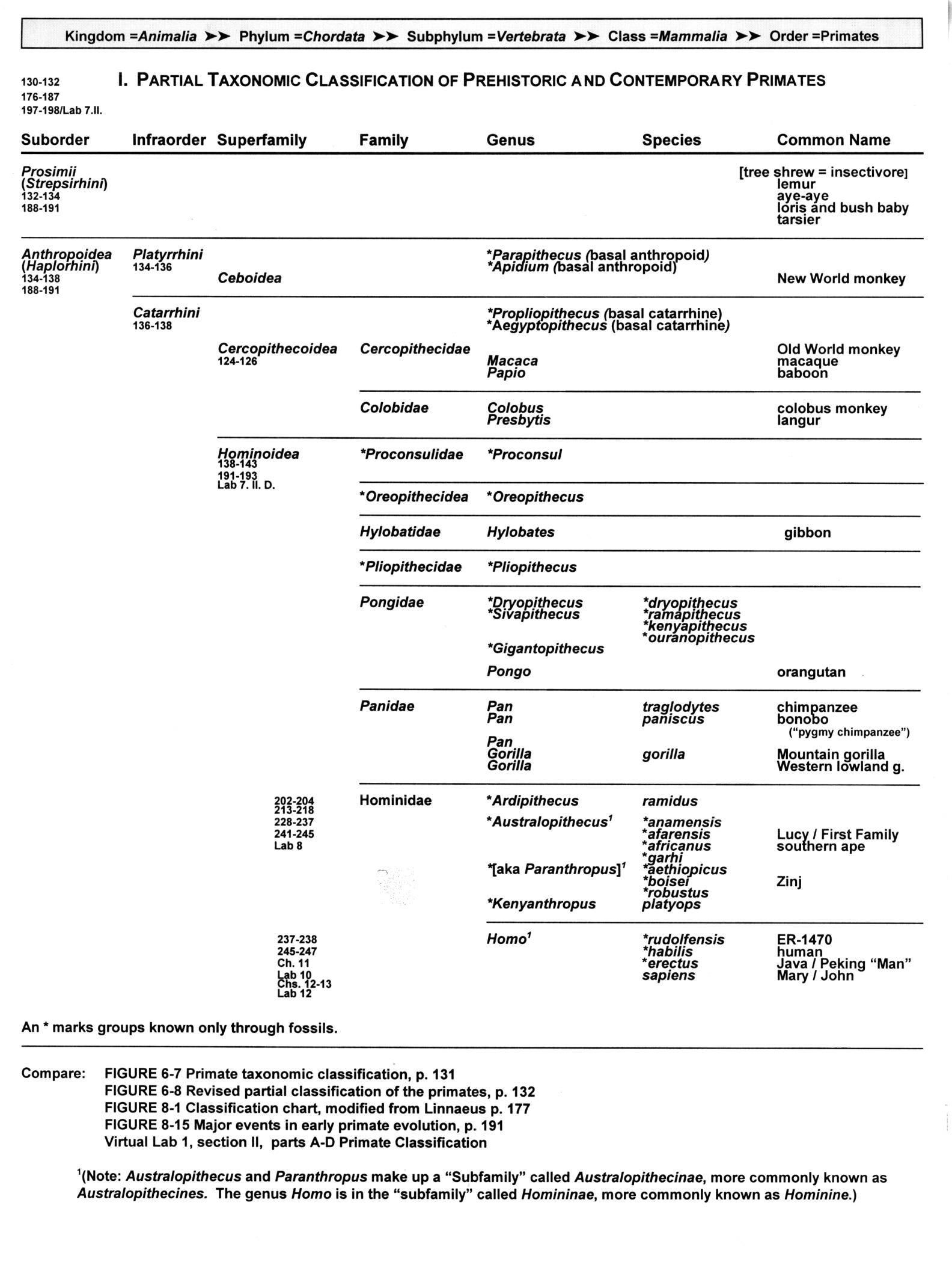 NEW
CLASSIFICATION
prosimians
monkeys
now these are
”hominins”
apes
Hominins
bipedal
apes
humans
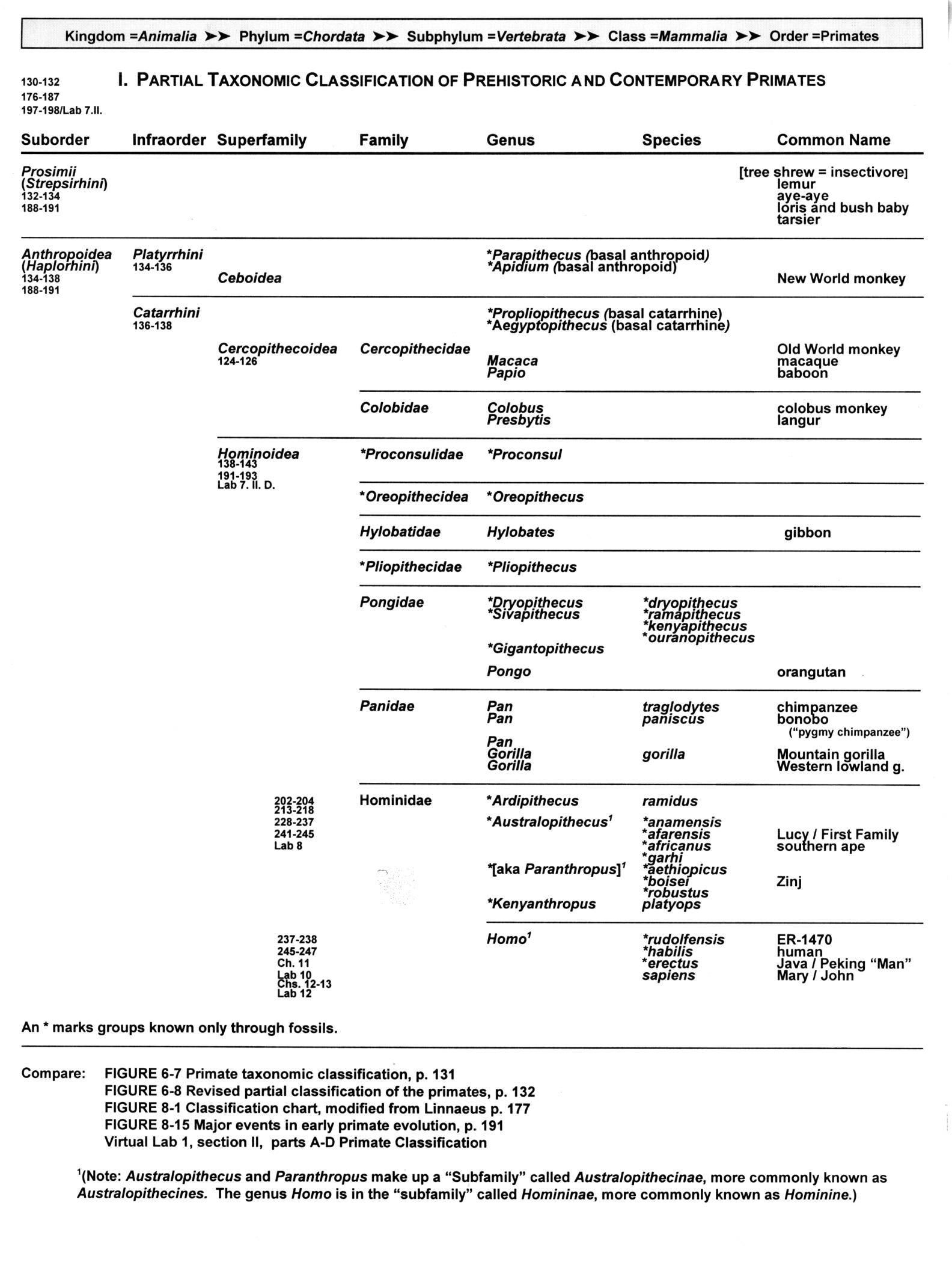 NEW
CLASSIFICATION
prosimians
monkeys
now these are
”hominins”
apes
the
bipeds 
are in one “tribe”
(ape AND human)
Hominins
bipedal
apes
”hominins”
humans
meet “Lucy”, 
the most famous of the prehistoric hominini . . .
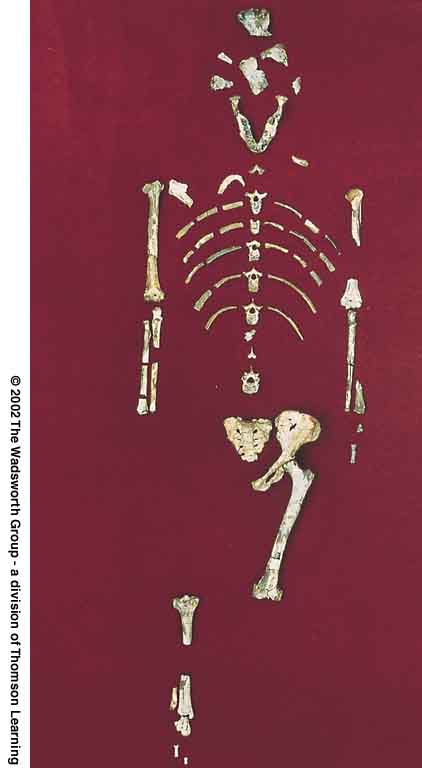 for e.g., 
Lucy 

and 
“The First Family”
Understanding Physical Anthropology and Archaeology, 9th ed., p. 206
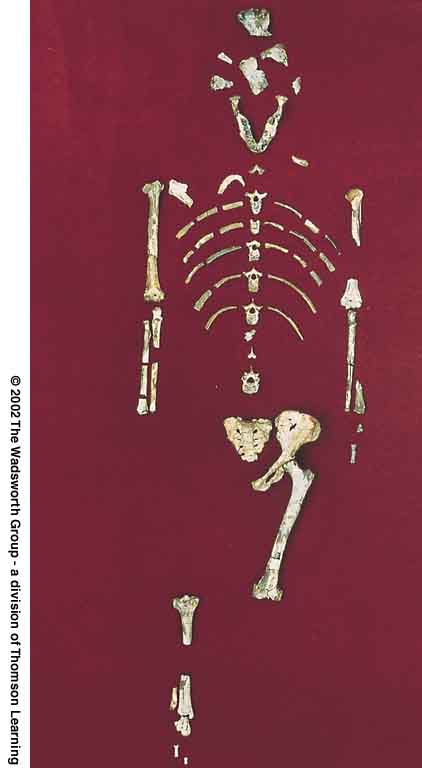 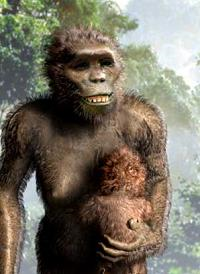 for e.g., 
Lucy 

and 
“The First Family”
Understanding Physical Anthropology and Archaeology, 9th ed., p. 206
“Lucy" and "The First Family" 
from: Hadar, Ethiopia       (“Site 333” on the Awash River)
aka: Australopithecus afarensis
age: 3.9 – 2.9 mya
discovered: 1975-1976
we’ll meet more hominini later . . .

first, some of their characteristics . . .
Diet and Human Evolution
Exploring the Diets of Extinct HumansThrough Paleontology
Teeth
Skulls and Jaws
The Postcranial Skeleton
What Is Adaptation?
Using Chemistry to Infer the Diets of Extinct Hominini
Our Place in Nature
A Brief Who's Who of the Early Hominini
What Did Early Hominini Eat?
What Can We Say About the Diets of Fossil Homo?
Summary
Highlight: Lactose Intolerance
Exploring the Diets of Extinct Humans Through Paleontology
Teeth
Skulls and Jaws
The Postcranial Skeleton
teeth
Diet and Human Evolution
Exploring the Diets of Extinct HumansThrough Paleontology
Teeth
Skulls and Jaws
The Postcranial Skeleton
What Is Adaptation?
Using Chemistry to Infer the Diets of Extinct Hominini
Our Place in Nature
A Brief Who's Who of the Early Hominini
What Did Early Hominini Eat?
What Can We Say About the Diets of Fossil Homo?
Summary
Highlight: Lactose Intolerance
Exploring the Diets of Extinct Humans Through Paleontology
Teeth
Skulls and Jaws
The Postcranial Skeleton
Diet and Human Evolution
Exploring the Diets of Extinct HumansThrough Paleontology
Teeth
Skulls and Jaws
The Postcranial Skeleton
What Is Adaptation?
Using Chemistry to Infer the Diets of Extinct Hominini
Our Place in Nature
A Brief Who's Who of the Early Hominini
Highlight: Lactose Intolerance
Exploring the Diets of Extinct Humans Through Paleontology
Teeth are obviously related to food and food gathering
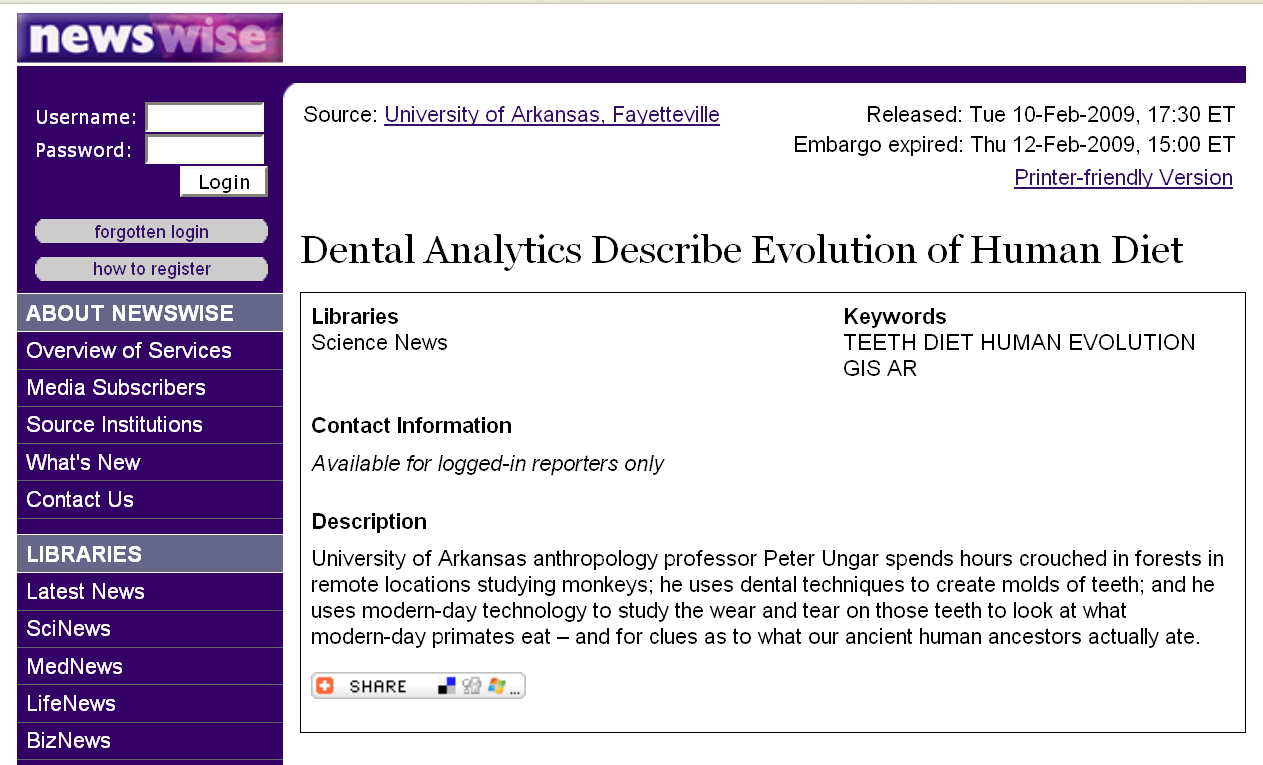 www.newswise.com/articles/view/549004/?sc=rssn
useful markers of the earliest
hominids / hominini:
	
adaptations for bipedalism … 
reduced canine length …

and this is though mostly 
to relate to a change in diet
apes (and monkeys) 
still possess conical, daggerish canines which project well beyond the surface of the opposite teeth . . .
apes (and monkeys) 
still possess conical, daggerish canines which project well beyond the surface of the opposite teeth . . .
so they can’t easily grind sideways with their peaked molar teeth . . .
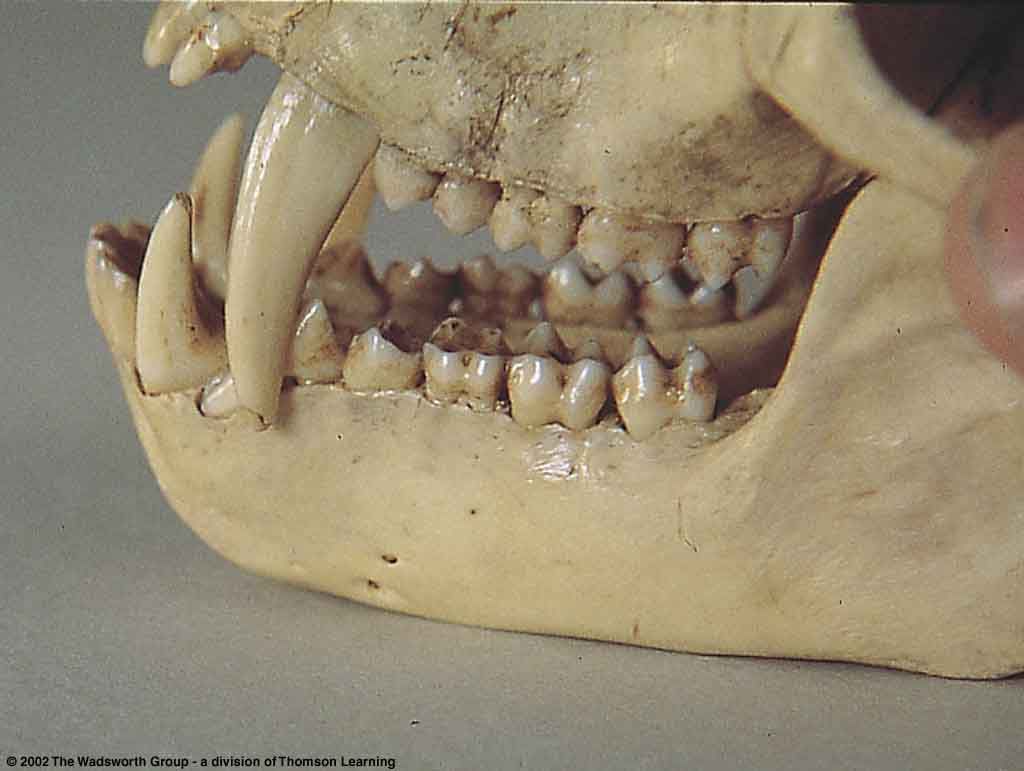 their canines lock, and they cannot easily grind sideways with their peaked molars . . .
Teeth  of a male patas monkey
Understanding Physical Anthropology and Archaeology, 9th ed., p. 205
because of the overlap they have diastema . . .
diastema =

a space in the tooth row that accommodates one or more teeth from the opposite jaw
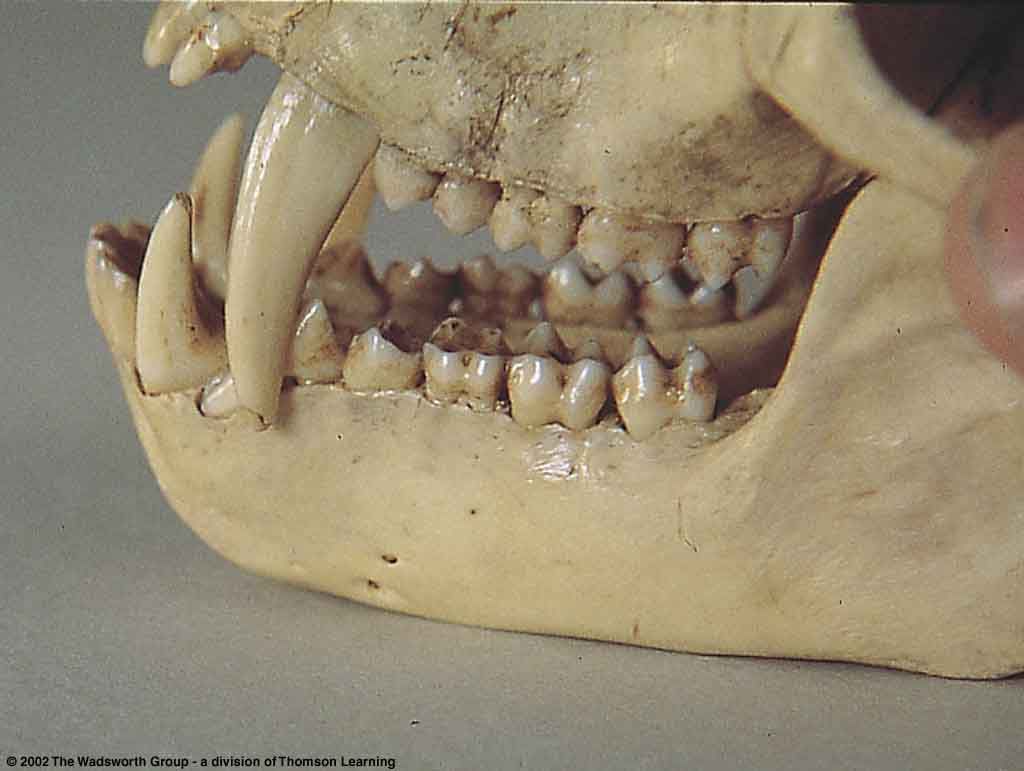 Teeth  of a male patas monkey
Understanding Physical Anthropology and Archaeology, 9th ed., p. 205
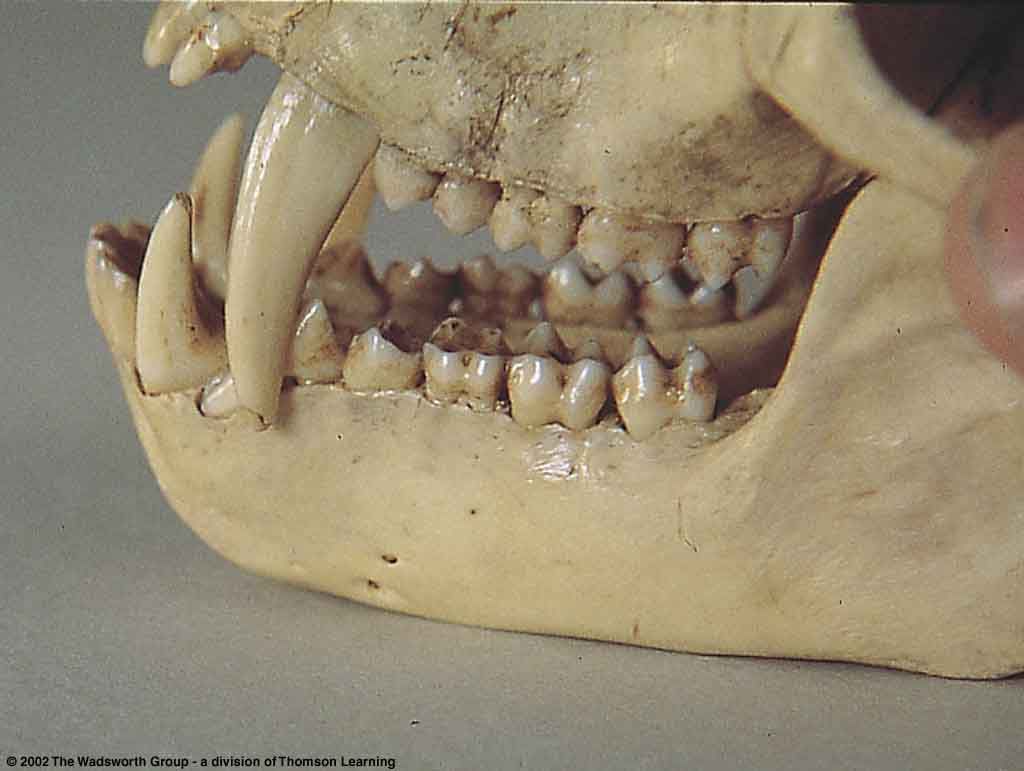 diastema
Teeth  of a male patas monkey
Understanding Physical Anthropology and Archaeology, 9th ed., p. 205
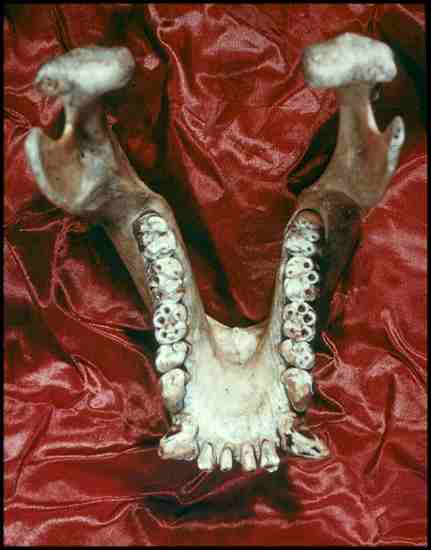 diastema
these big canine teeth are reduced in the  
hominids / hominini . . .
and this is though mostly 
to relate to a change in diet
there are also some related changes in the 
skull and jaw . . .
you can see these by comparing the skull and jaw of a modern human to those of a gorilla . . .
there are also some related changes in the 
skull and jaw . . .
you can see these by comparing the skull and jaw of a modern human to those of a gorilla . . .
add molars
grinding
skull and jaws
Diet and Human Evolution
Exploring the Diets of Extinct HumansThrough Paleontology
Teeth
Skulls and Jaws
The Postcranial Skeleton
What Is Adaptation?
Using Chemistry to Infer the Diets of Extinct Hominini
Our Place in Nature
A Brief Who's Who of the Early Hominini
What Did Early Hominini Eat?
What Can We Say About the Diets of Fossil Homo?
Summary
Highlight: Lactose Intolerance
Exploring the Diets of Extinct Humans Through Paleontology
Teeth
Skulls and Jaws
The Postcranial Skeleton
Diet and Human Evolution
Exploring the Diets of Extinct HumansThrough Paleontology
Teeth
Skulls and Jaws
The Postcranial Skeleton
What Is Adaptation?
Using Chemistry to Infer the Diets of Extinct Hominini
Our Place in Nature
A Brief Who's Who of the Early Hominini
What Did Early Hominini Eat?
What Can We Say About the Diets of Fossil Homo?
Summary
Highlight: Lactose Intolerance
Exploring the Diets of Extinct Humans Through Paleontology
Teeth
Skull and Jaws
The Postcranial Skeleton
= cranium
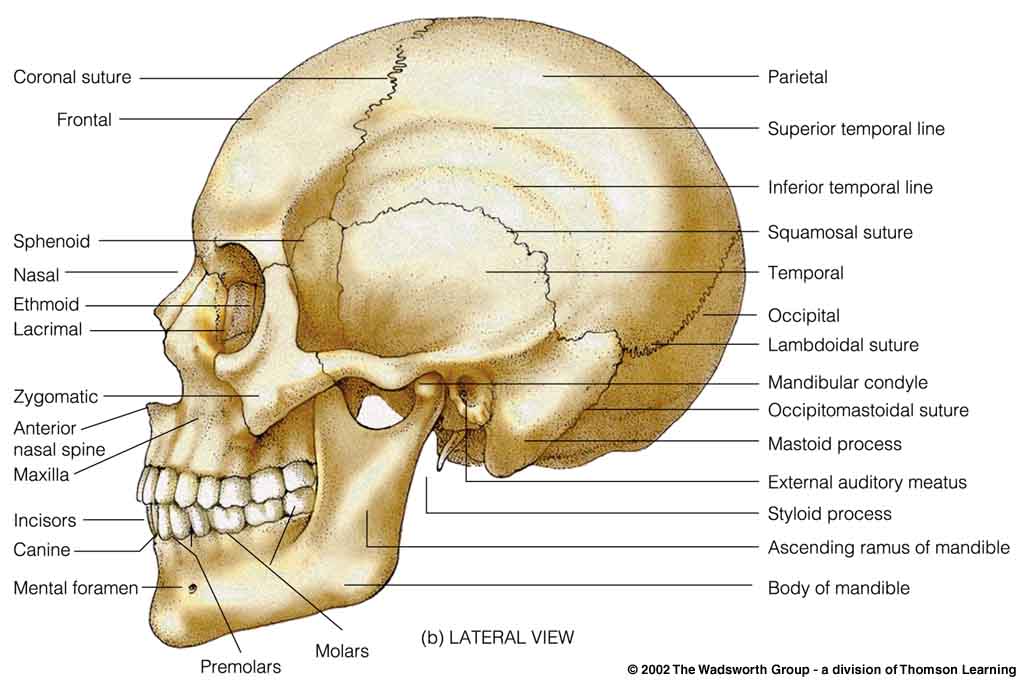 Modern human cranium
Understanding Physical Anthropology and Archaeology, 9th ed., p. 432
the lower jaw =

mandible

see also the related
“mandibular torus”
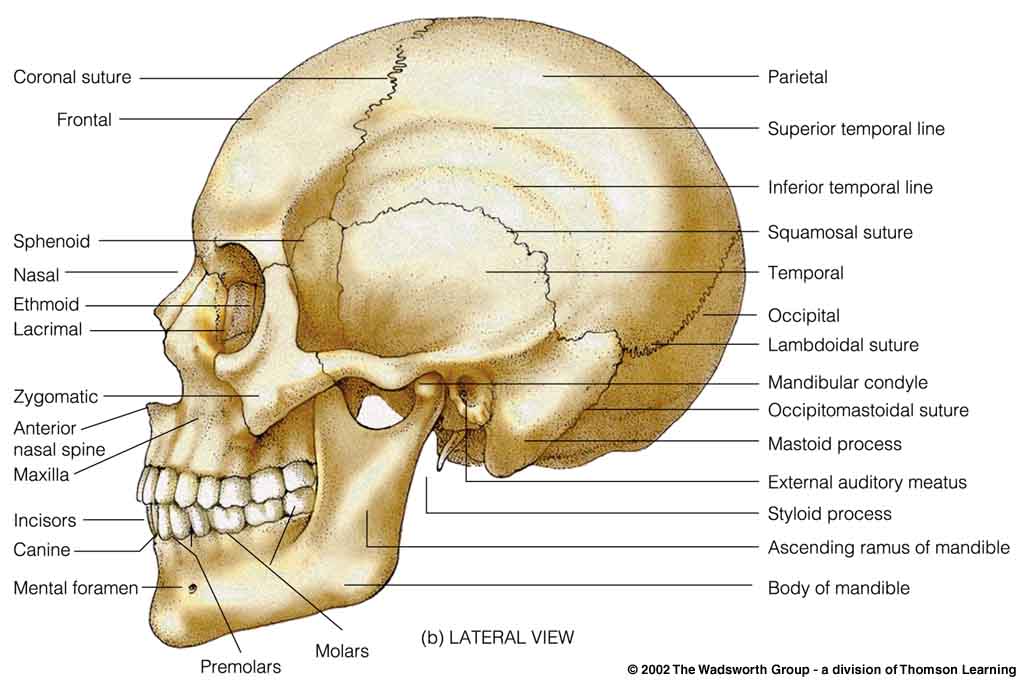 Modern mandible on a human cranium
Understanding Physical Anthropology and Archaeology, 9th ed., p. 432
in apes mandibles slant outward and downward, without a chin 

(“prognathism”)
Diet and Human Evolution
Exploring the Diets of Extinct HumansThrough Paleontology
Teeth
Skulls and Jaws
The Postcranial Skeleton
What Is Adaptation?
Using Chemistry to Infer the Diets of Extinct Hominini
Our Place in Nature
A Brief Who's Who of the Early Hominini
What Did Early Hominini Eat?
What Can We Say About the Diets of Fossil Homo?
Summary
Highlight: Lactose Intolerance
Exploring the Diets of Extinct Humans Through Paleontology
Teeth
Skulls and Jaws
Saggital crest
The Postcranial Skeleton
apes have a ridge running down the top of their skulls that’s called a 
saggital crest . . .
that is where the jaw muscles attach . . .
and that feature is related to powerful chewing . . .
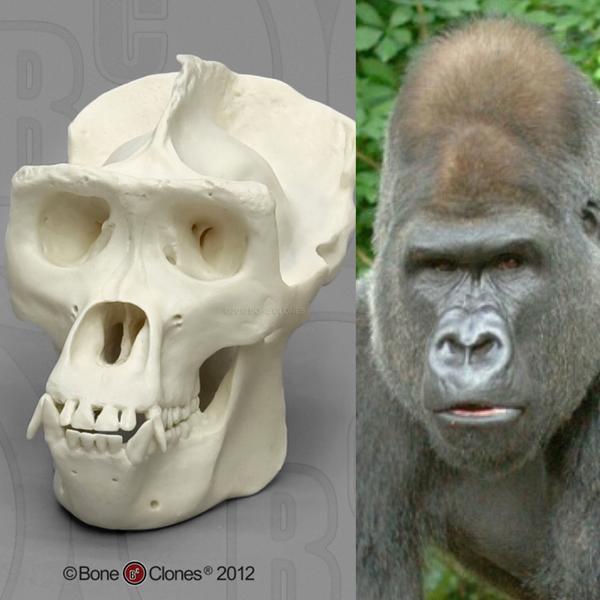 saggital crest
Western Lowland Gorilla (male)
source
and apes have a ridge running down the top of their skulls that’s called a 
saggital crest . . .
that is where the jaw muscles attach . . .
and that feature is related to powerful chewing . . .
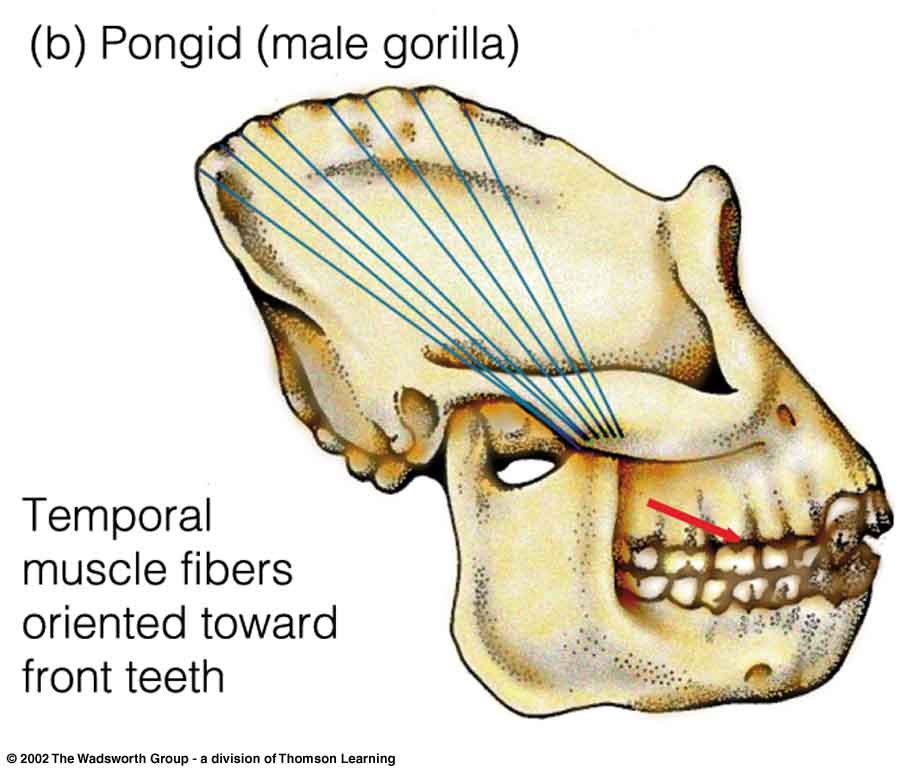 Pongid Prognathism
(Line of greatest muscle force is shown in red)
Understanding Physical Anthropology and Archaeology, 8th ed., p. 245
and apes have a ridge running down the top of their skulls that’s called a 
saggital crest . . .
that is where the jaw muscles attach . . .
and that feature is related to powerful chewing . . .
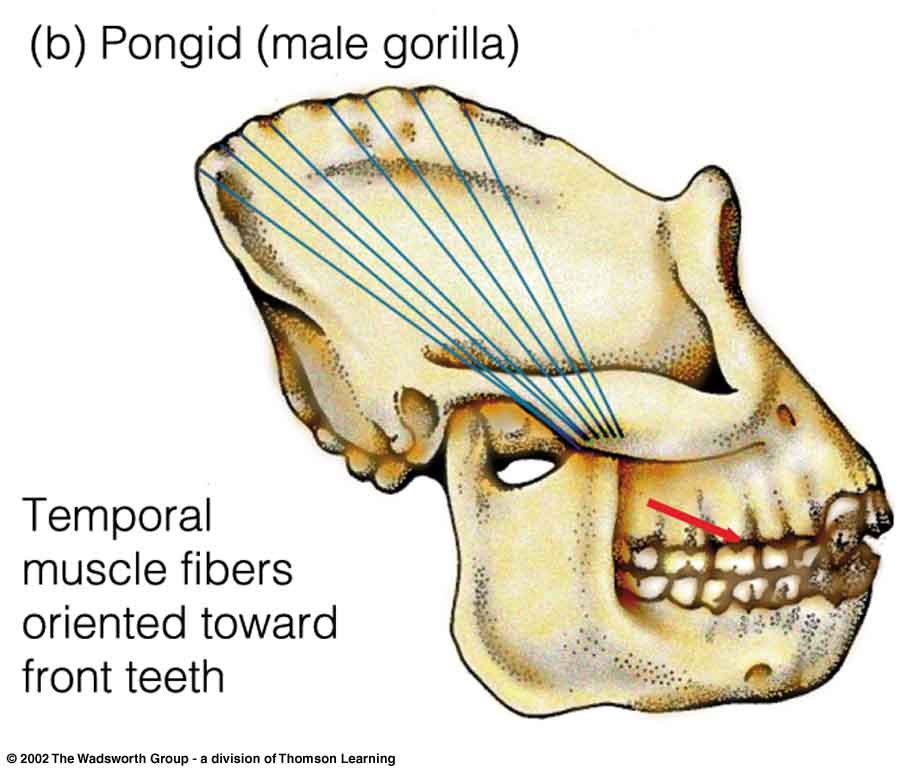 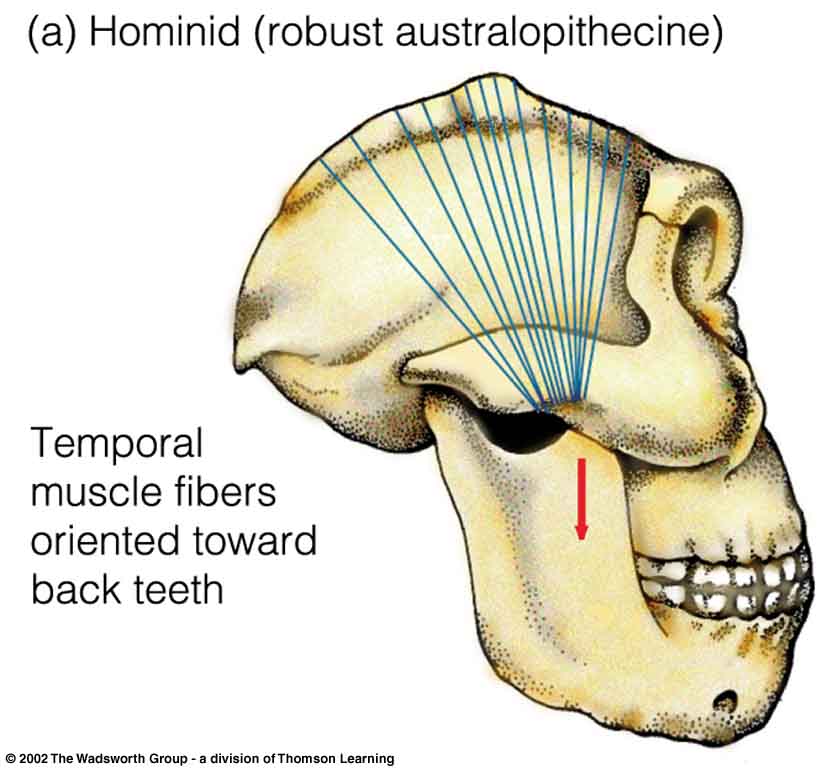 Satittal crests and temporal muscle orientations
Hominid compared to pongid
(Line of greatest muscle force is shown in red)
Understanding Physical Anthropology and Archaeology, 8th ed., p. 245
apes have a “simian shelf” rather than a chin . . .
in humans lower jaw is comparatively small, but always has a distinct chin . . .
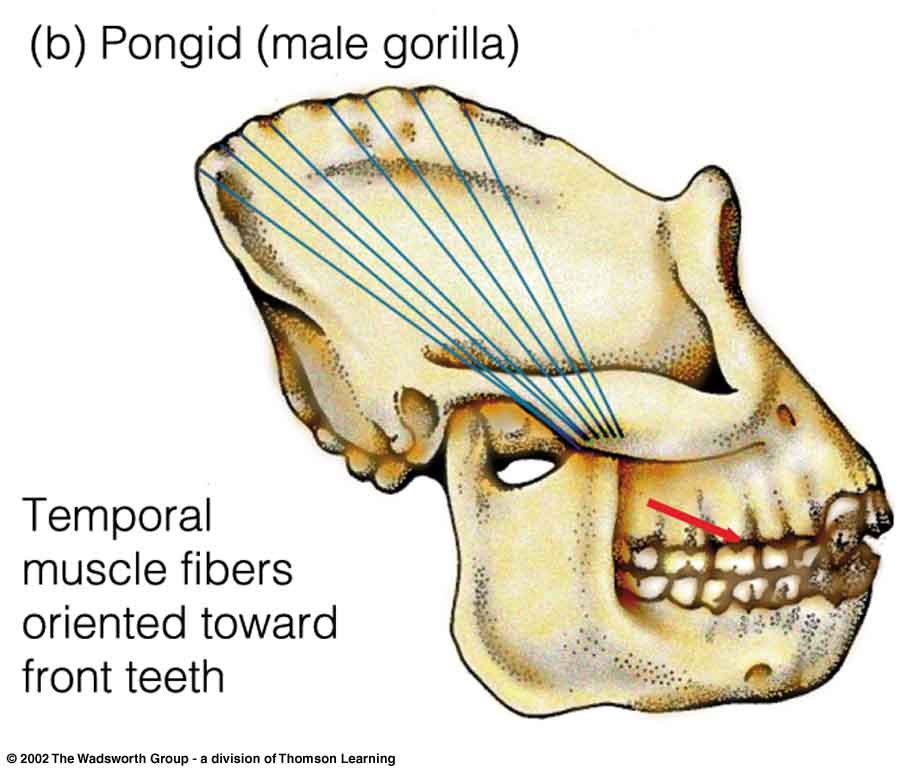 Note: no chin
Pongid Prognathism
(Line of greatest muscle force is shown in red)
Understanding Physical Anthropology and Archaeology, 8th ed., p. 245
apes have a “simian shelf” rather than a chin . . .
in humans the lower jaw is comparatively small, but they always have a distinct chin . . .
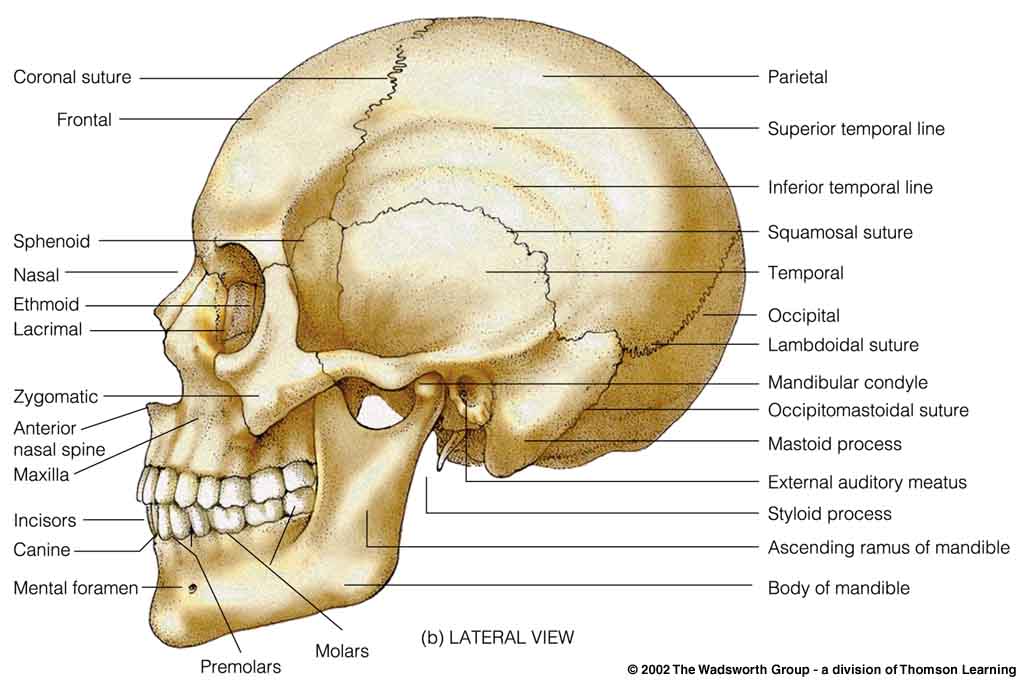 Modern human cranium
distinct chin
Understanding Physical Anthropology and Archaeology, 9th ed., p. 432
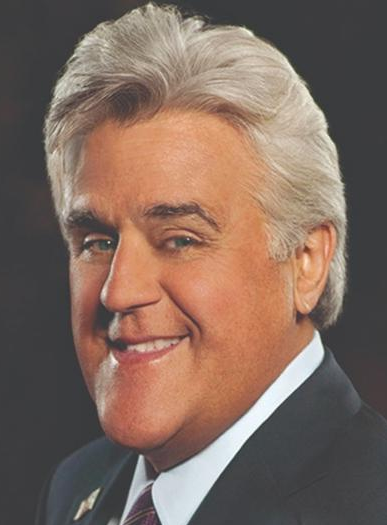 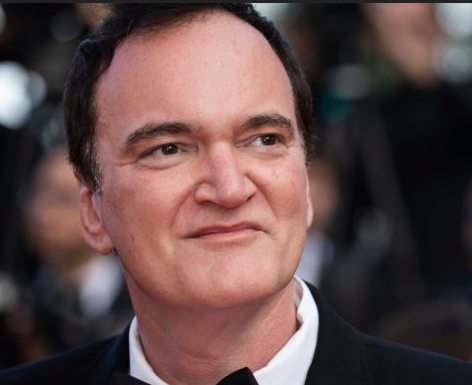 source
source
post-cranial
useful markers of the earliest
hominines:
	
adaptations for bipedalism . . . 
reduced canine length (teeth) . . .
and these relate to food . . .
Diet and Human Evolution
Exploring the Diets of Extinct HumansThrough Paleontology
Teeth
Skulls and Jaws
The Postcranial Skeleton
What Is Adaptation?
Using Chemistry to Infer the Diets of Extinct Hominini
Our Place in Nature
A Brief Who's Who of the Early Hominini
What Did Early Hominini Eat?
What Can We Say About the Diets of Fossil Homo?
Summary
Highlight: Lactose Intolerance
Exploring the Diets of Extinct Humans Through Paleontology
Teeth
Skulls and Jaws
The Postcranial Skeleton
postcranial = 

below the head (with bipeds)

behind the head (with quadrupeds)
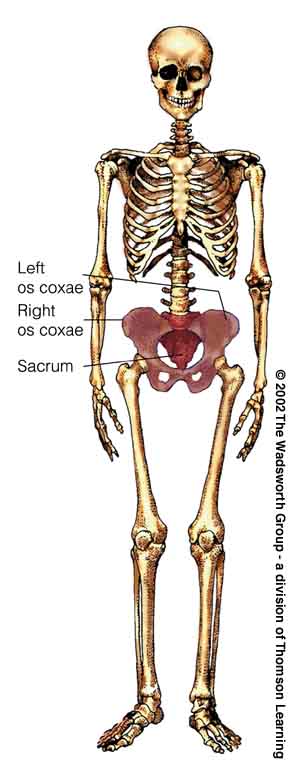 Postcrania
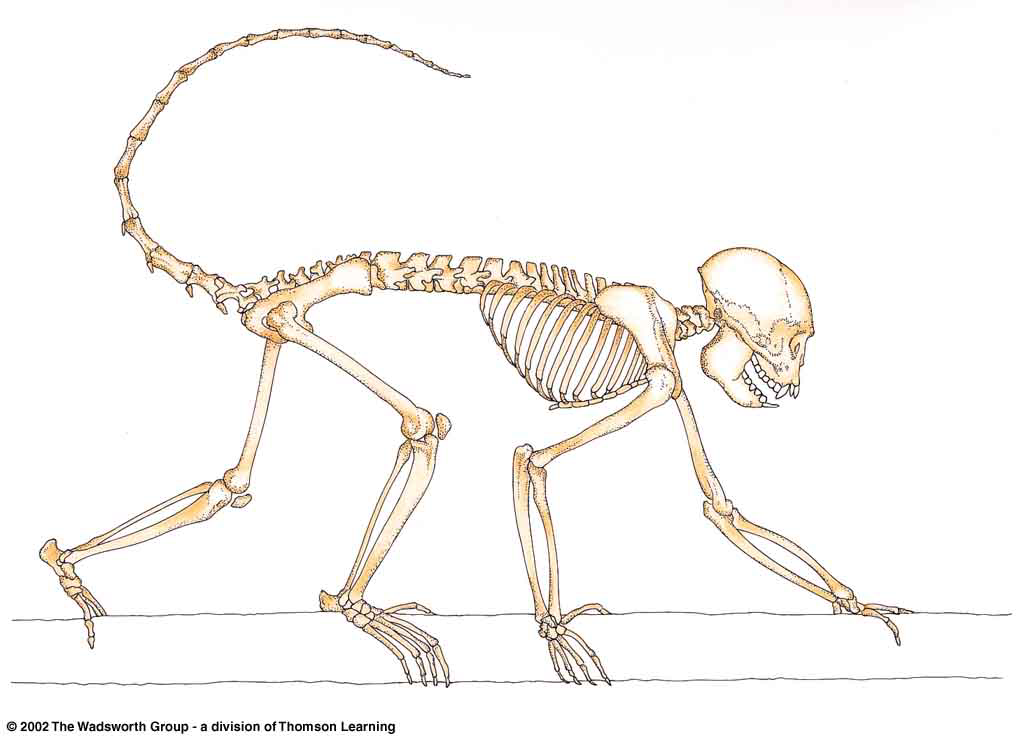 New World monkey
modern human
Understanding Physical Anthropology and Archaeology, 8th ed., pp. 223, 128
NOTE:
anything called
-pithecus
is an ape

e.g.,
Homo sapiens
165,000 ybp-present
Moderns (Cro-magnon …)
Premoderns (Neandertal …)
500,000-28,000 ybp
Homo erectus
1.8 mya–25,000 ybp
Homo habilis
2.4-1.6 mya
Paranthropus
2. 5-1 mya
Australopithecus
4.25-2 mya
Sivapithecus
15-7 mya
dates are approximate
and follow Understanding Humans 2009
Homo sapiens
165,000 ybp-present
Moderns (Cro-magnon …)
Premoderns (Neandertal …)
500,000-28,000 ybp
Homo erectus
1.8 mya–25,000 ybp
Homo habilis
2.4-1.6 mya
Paranthropus
2. 5-1 mya
Australopithecus
4.25-2 mya
Sivapithecus
15-7 mya
dates are approximate
and follow Understanding Humans 2009
Homo sapiens
165,000 ybp-present
Moderns (Cro-magnon …)
Premoderns (Neandertal …)
modern-day apes are not bipeds
they’re brachiators
500,000-28,000 ybp
Homo erectus
1.8 mya–25,000 ybp
Homo habilis
2.4-1.6 mya
Paranthropus
2. 5-1 mya
Australopithecus
4.25-2 mya
as were the prehistoric –pithecines, like . . .
Sivapithecus
15-7 mya
dates are approximate
and follow Understanding Humans 2009
The first “real” ape
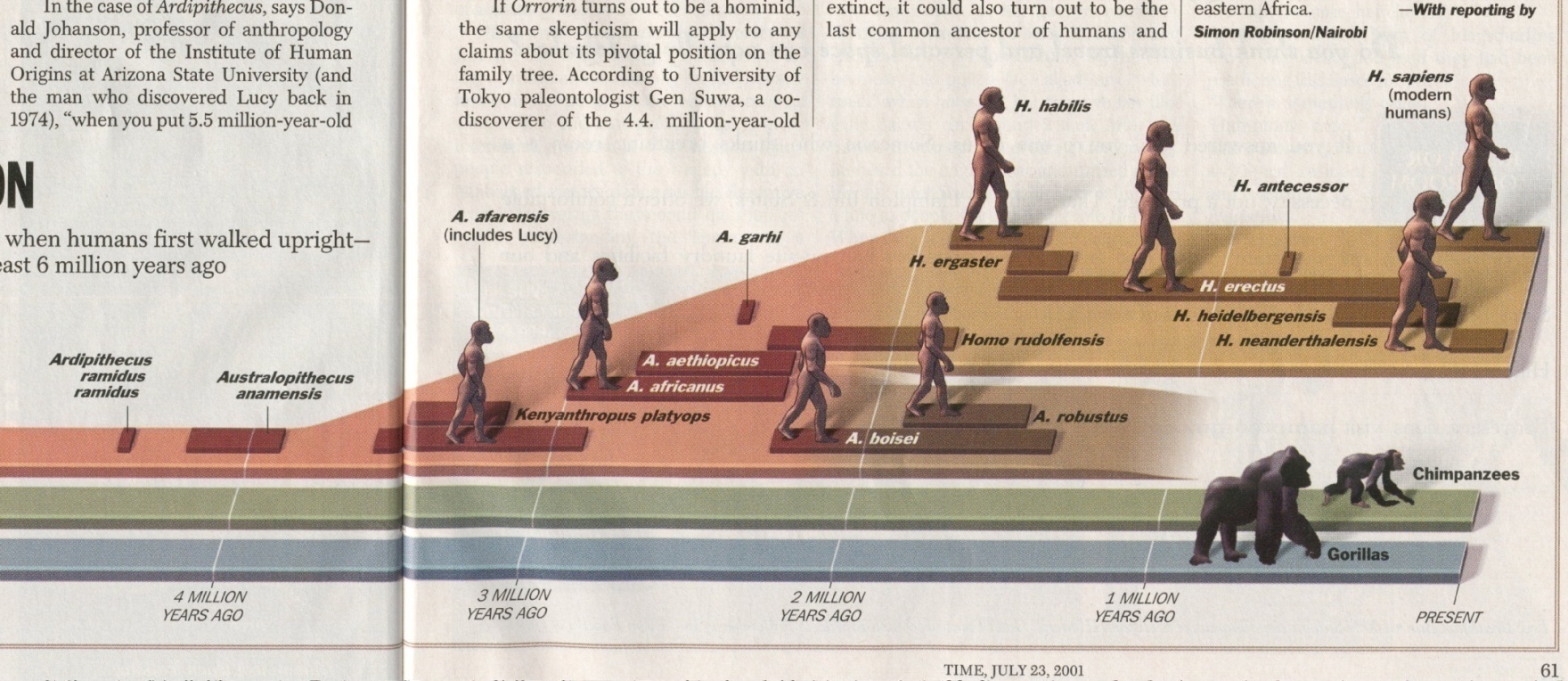 Sivapithecus
15-7 mya
Time 23 July 2001
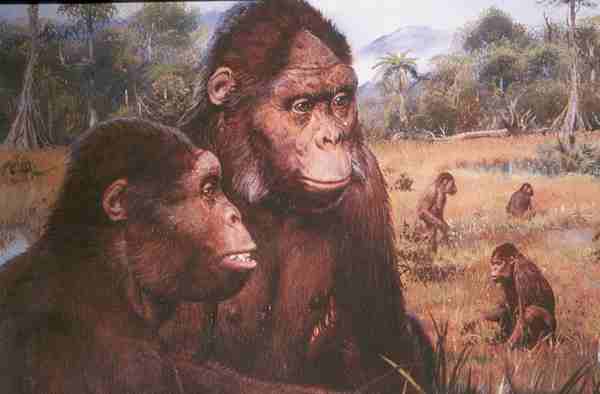 Sivapithecines
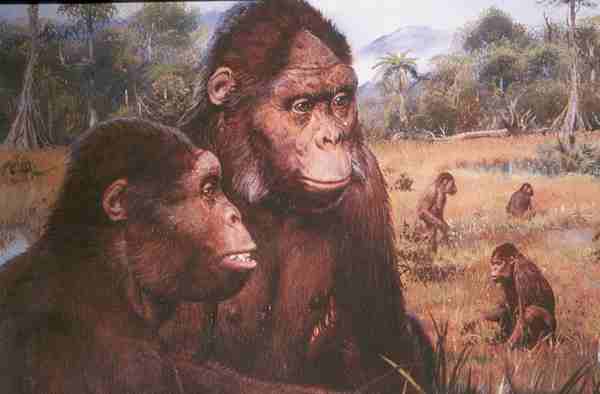 note activities . . .
Sivapithecines
Bipedal Locomotion
Sivapithecus 
was not a biped . . .
Bipedal Locomotion
Why did bipedalism develop?

	there are a lot of theories … several of them related to food procurement and use …
Bipedal Locomotion
Why bipedalism?

	there are a lot of theories . . . 
and several of them 
relate to 
food procurement and use . . .
Bipedal Locomotion
Why bipedalism?

	Owen Lovejoy
for example, thinks it’s
ALL about food . . .
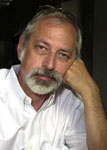 “provisioning hypothesis”
Bipedal Locomotion
Why bipedalism?

	Owen Lovejoy
for example, thinks it’s
ALL about food . . .
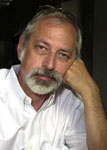 and that’s his“provisioning hypothesis”
Lovejoy’s ideas on
bipedalism 
specifically relate to 
male help in carrying food 
back to the “home base” . . .
a feature known as
“provisioning”
Lovejoy’s ideas on
bipedalism 
specifically relate to 
male help in carrying food 
back to the “home base” . . .
a feature known as
“provisioning”
. . . male help 
in
“provisioning”
this is Owen Lovejoy’s 
“provisioning hypothesis”
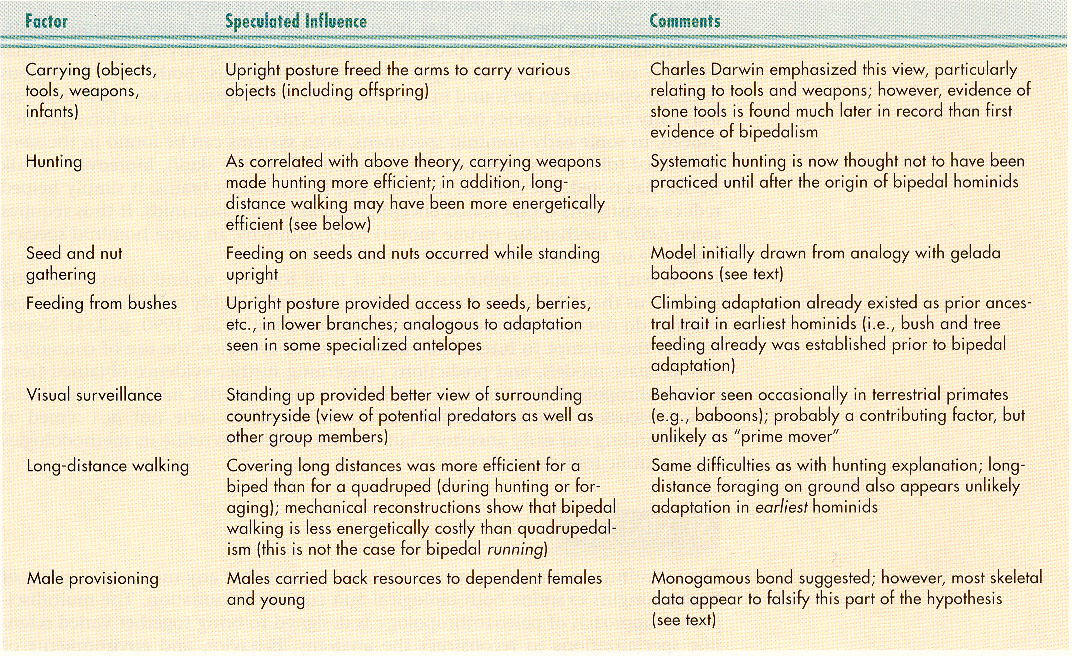 Possible Factors Influencing the 
Initial Evolution of Bipedal Locomotion in Hominini
Understanding Physical Anthropology and Archaeology, 8th ed., p. 217
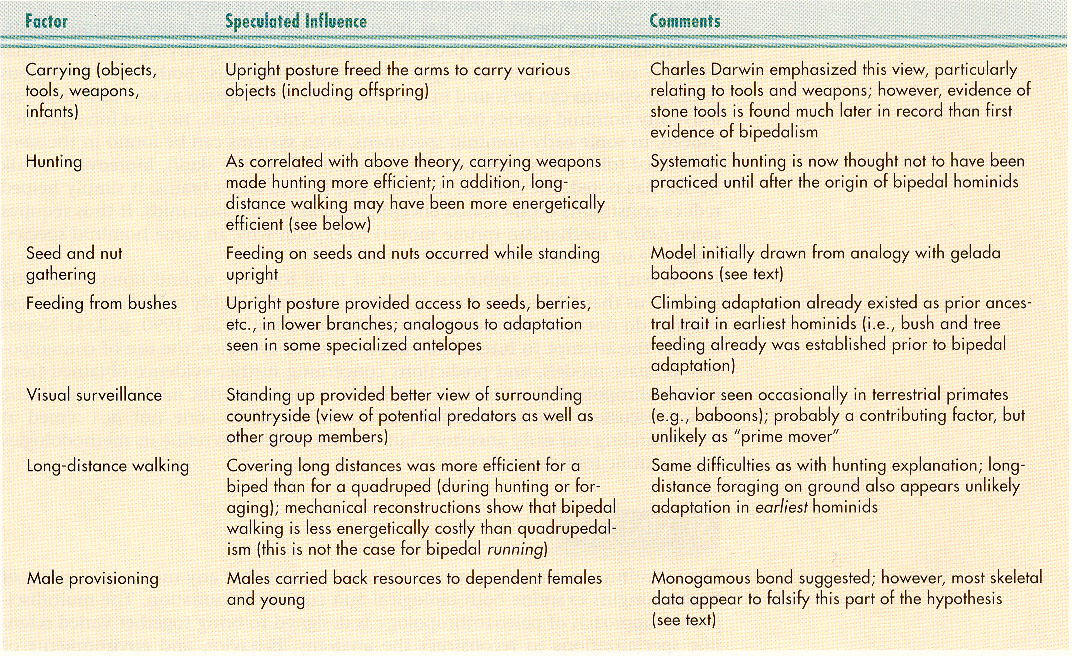 Possible Factors Influencing the 
Initial Evolution of Bipedal Locomotion in Hominini
Understanding Physical Anthropology and Archaeology, 8th ed., p. 217
Owen Lovejoy notes that
bipedalism relates to
long-distance walking . . .

including carrying food 
while provisioning
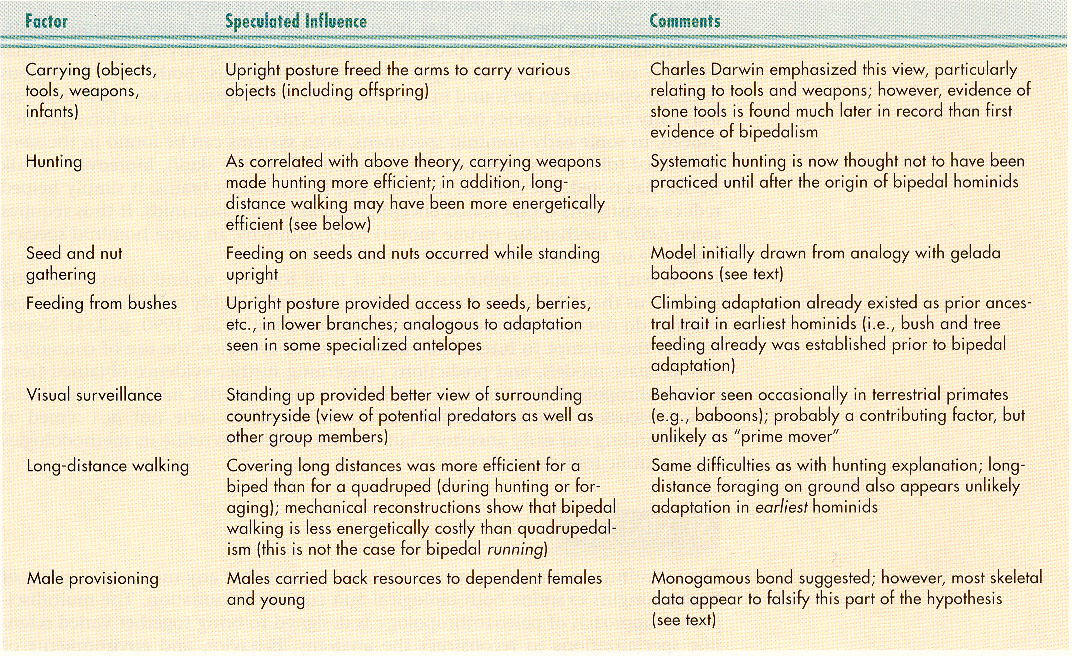 Possible Factors Influencing the 
Initial Evolution of Bipedal Locomotion in Hominini
Understanding Physical Anthropology and Archaeology, 8th ed., p. 217
. . . and even non-bipeds
carry food . . .
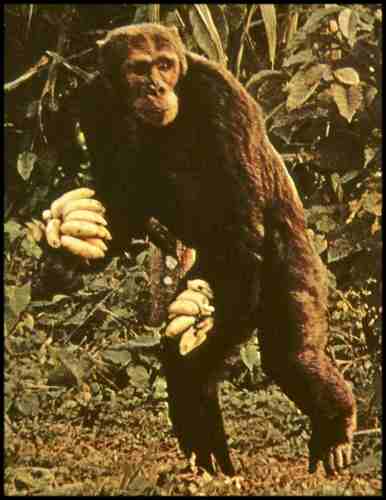 Chimpanzee
The Primates, Time-Life (1974) p. 71
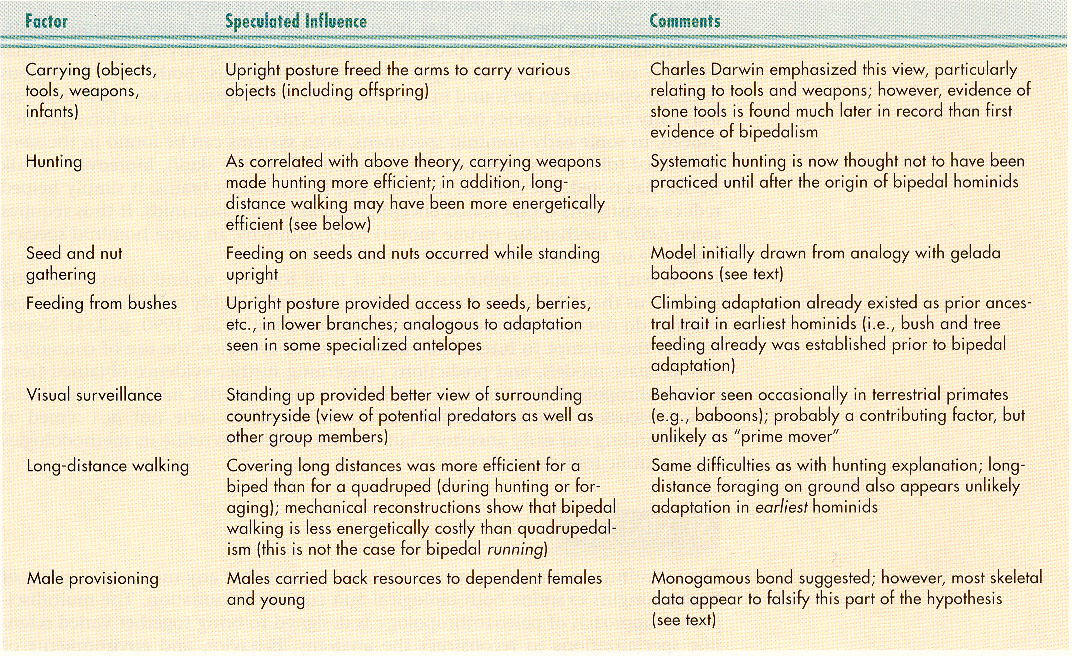 Possible Factors Influencing the 
Initial Evolution of Bipedal Locomotion in Hominini
Understanding Physical Anthropology and Archaeology, 8th ed., p. 217
and
bipedalism and vision
(visual surveillance)are related to the quest for food . . .
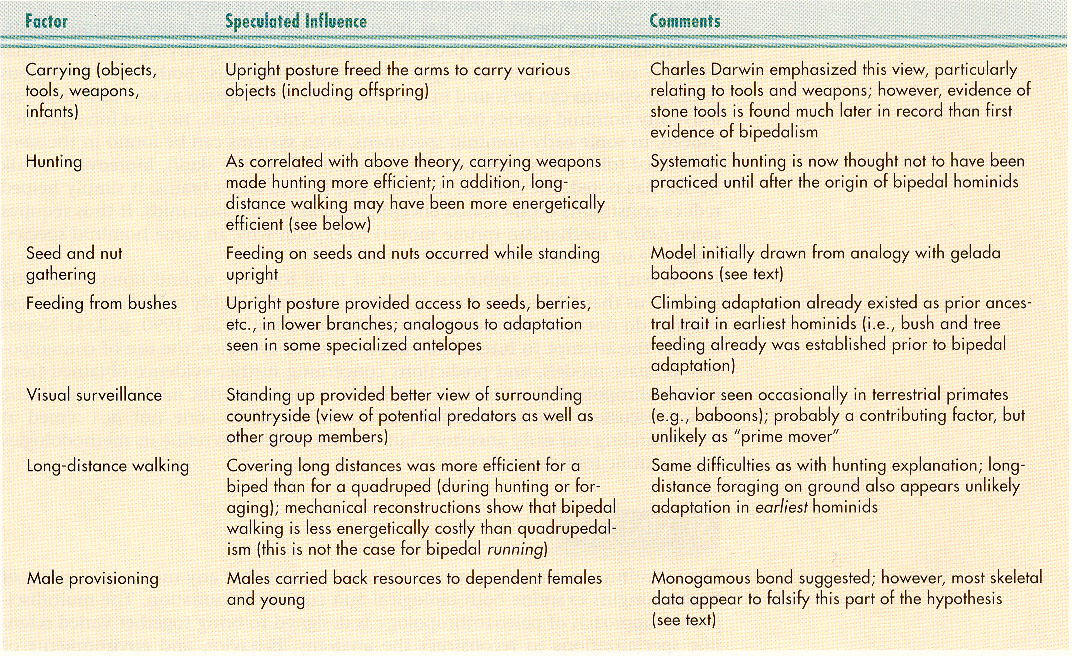 Possible Factors Influencing the 
Initial Evolution of Bipedal Locomotion in Hominini
Understanding Physical Anthropology and Archaeology, 8th ed., p. 217
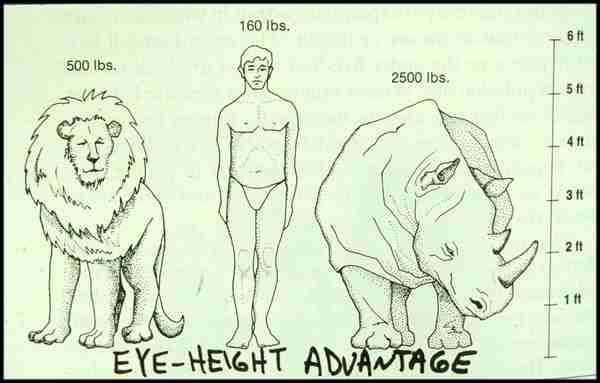 Eye-Height advantage of Bipedal Locomotion in Hunting . . .
Eye-Height advantage of Bipedal Locomotion in Hunting . . .
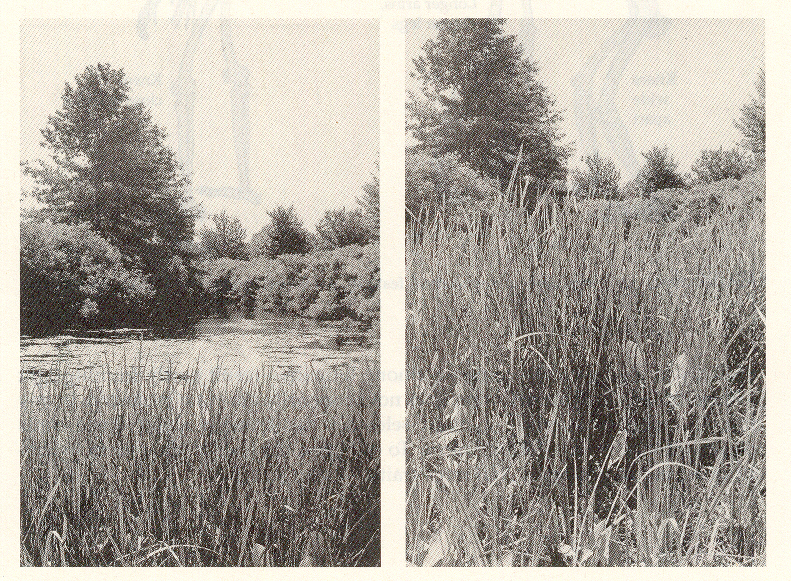 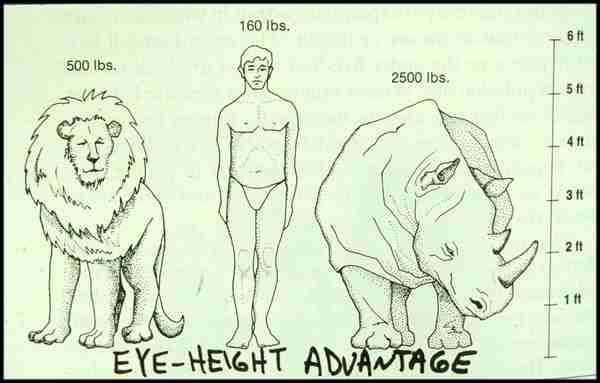 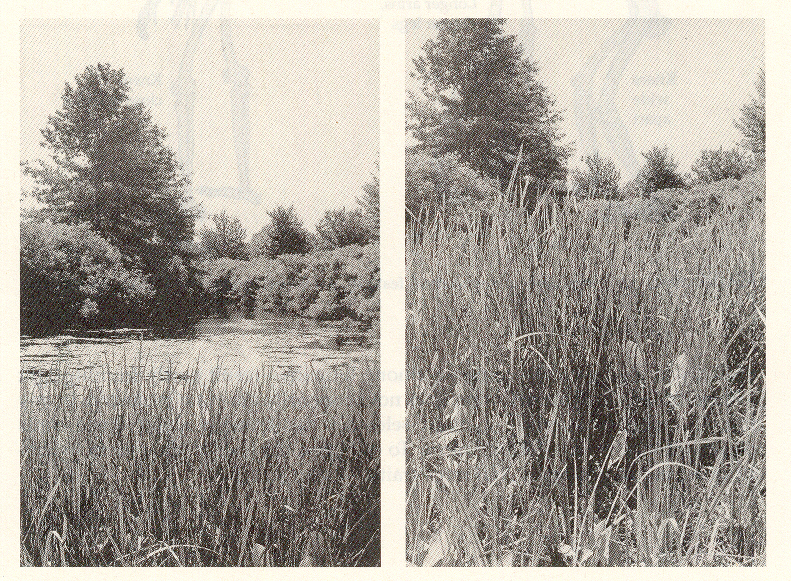 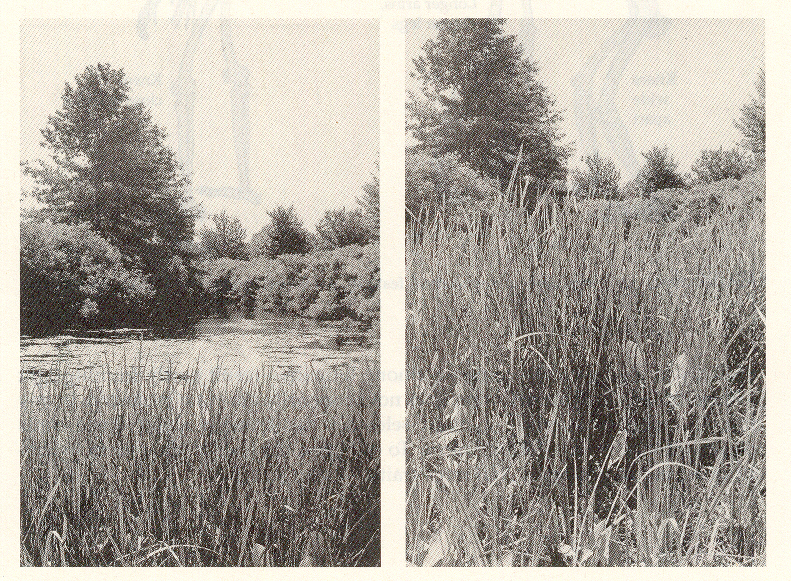 Eye Level and Sight.
Humankind Emerging, 7th ed., p. 114
bipedalism is related to 
seed and nut gathering
and
feeding from bushes . . .
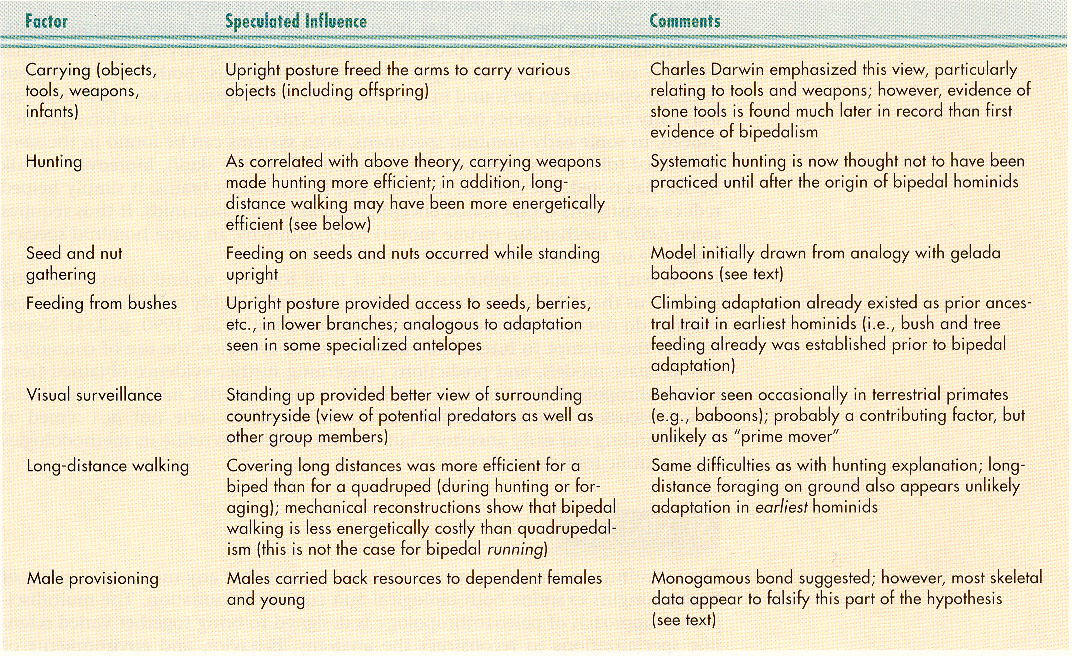 Possible Factors Influencing the 
Initial Evolution of Bipedal Locomotion in Hominini
Understanding Physical Anthropology and Archaeology, 8th ed., p. 217
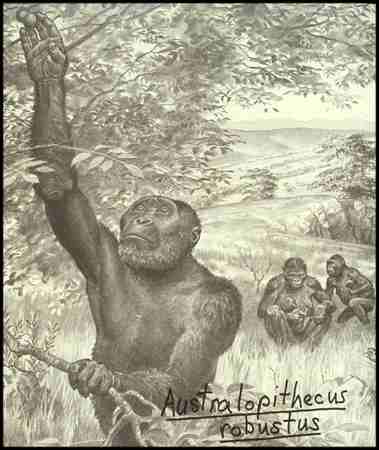 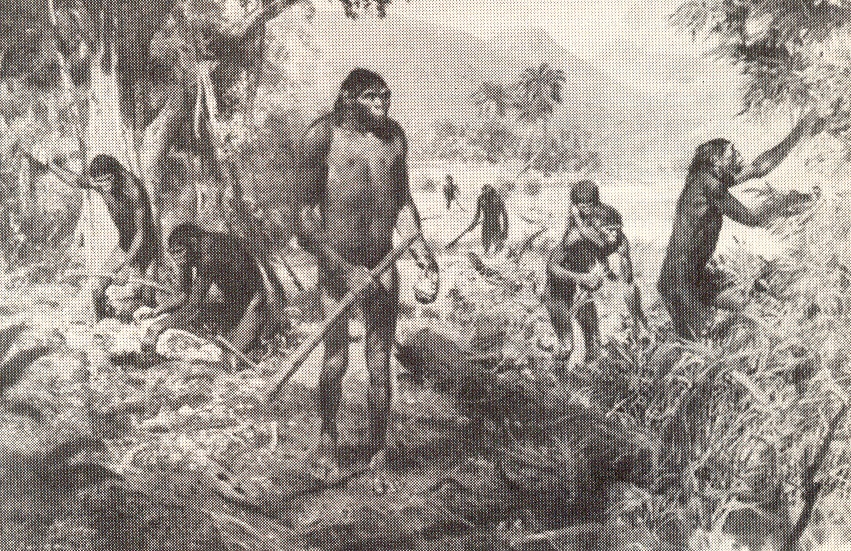 The Emergence of Humankind 4th Ed., p. 105
bipedalism is also related 
to tool use . . .
including such simple tools as
a digging stick . . .
(aka a “dibble” or “coa”)
bipedalism is also related to hunting . . .
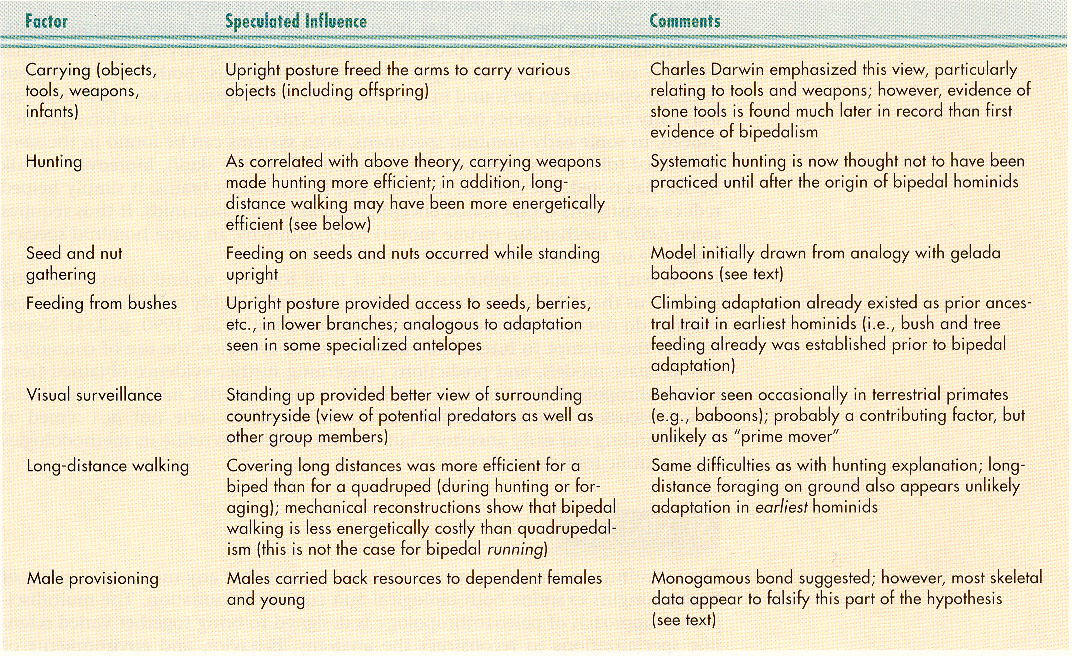 Possible Factors Influencing the 
Initial Evolution of Bipedal Locomotion in Hominini
Understanding Physical Anthropology and Archaeology, 8th ed., p. 217
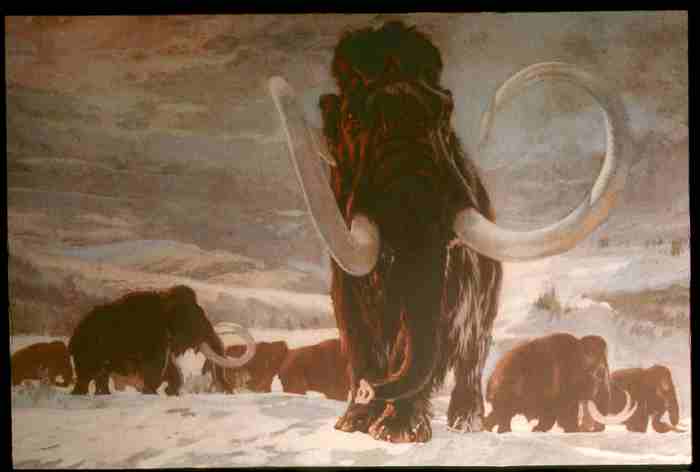 Hunting / Gathering /
Collecting
(foraging)
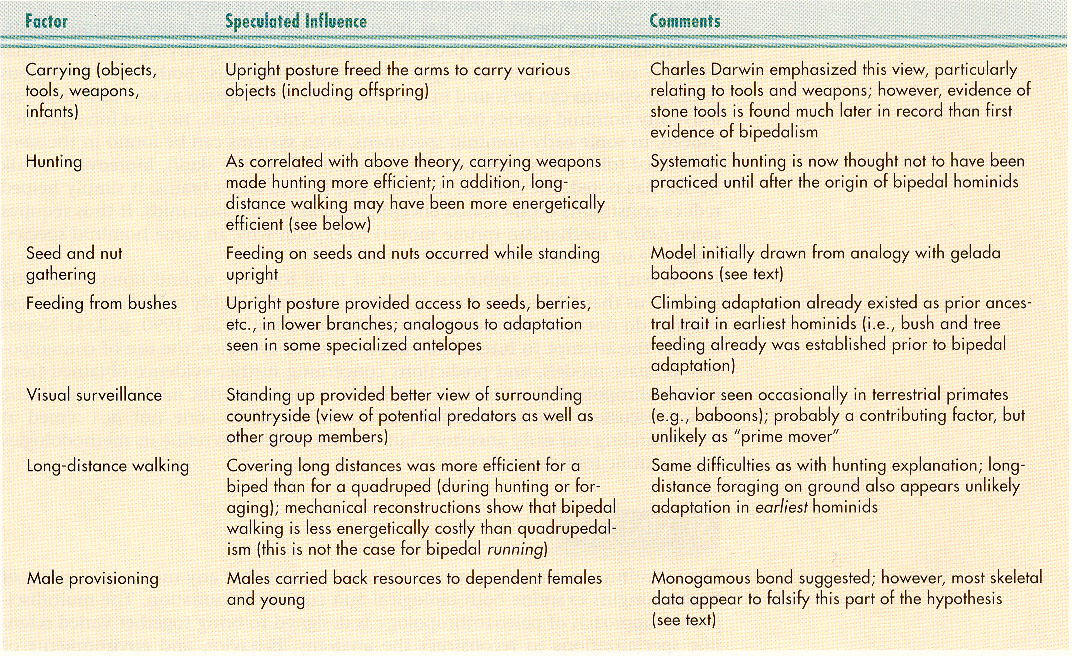 Possible Factors Influencing the 
Initial Evolution of Bipedal Locomotion in Hominini
Understanding Physical Anthropology and Archaeology, 8th ed., p. 217
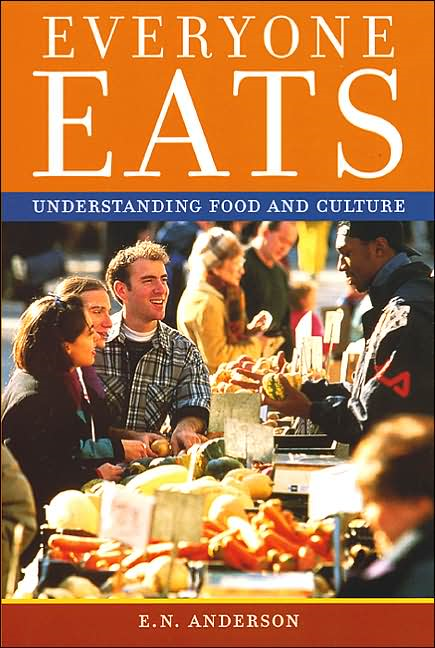 much of this
is summarized 
in . . .
New York University Press 2005
For more information see the class Prehisoric Diets Web Page . . .
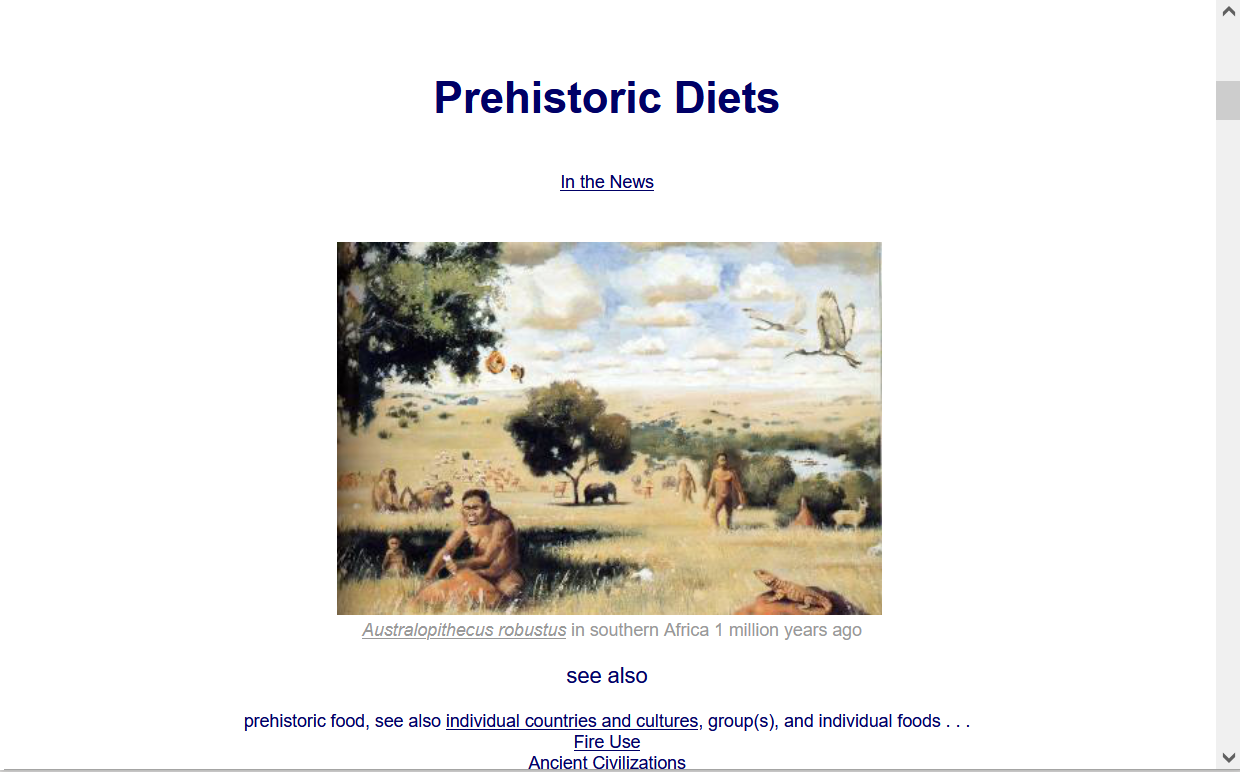 https://www.d.umn.edu/cla/faculty/troufs/anth1602/pcdiet.html#title
Diet and Evolution:
Paleontology
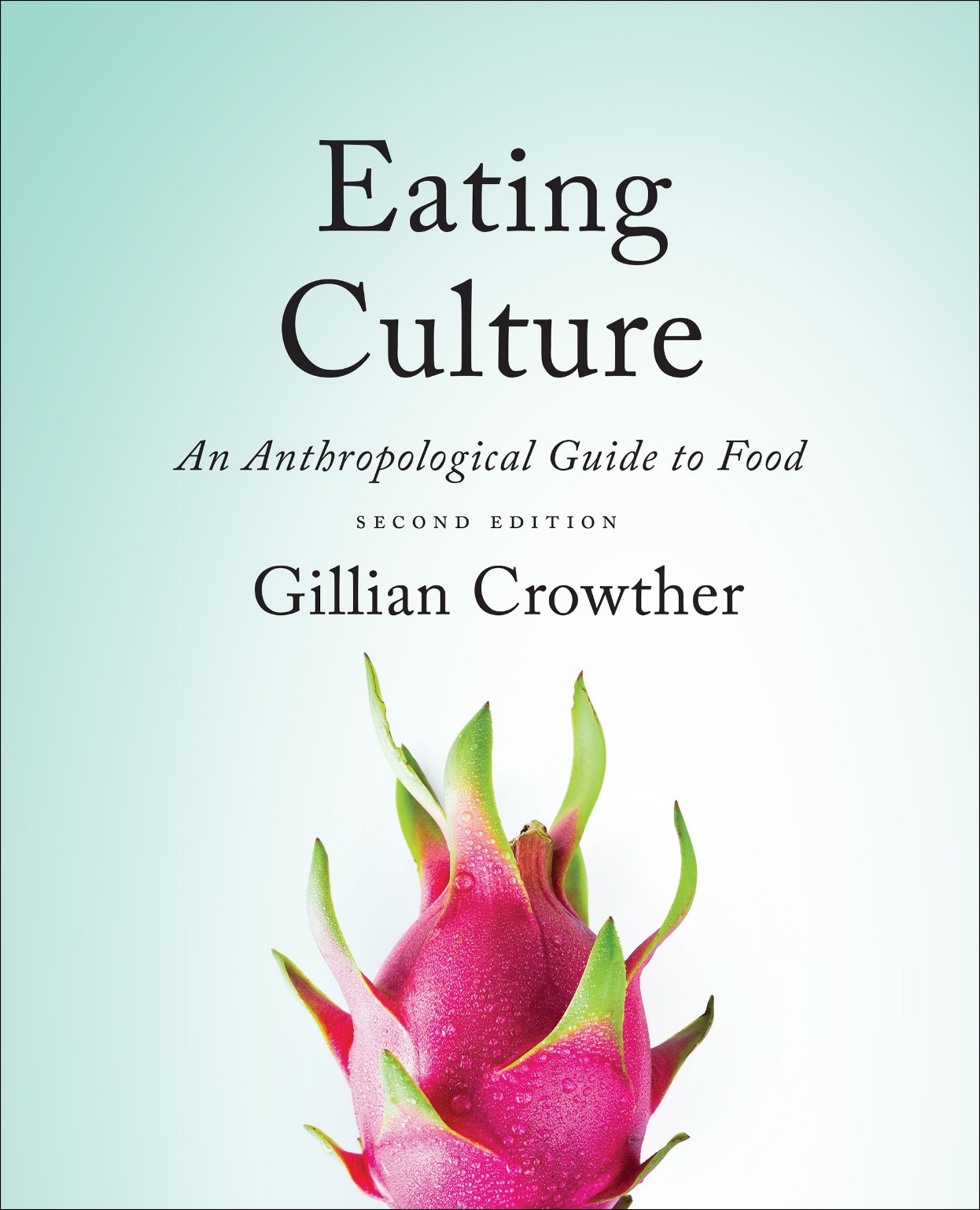 Tim Roufs
© 2010-2024
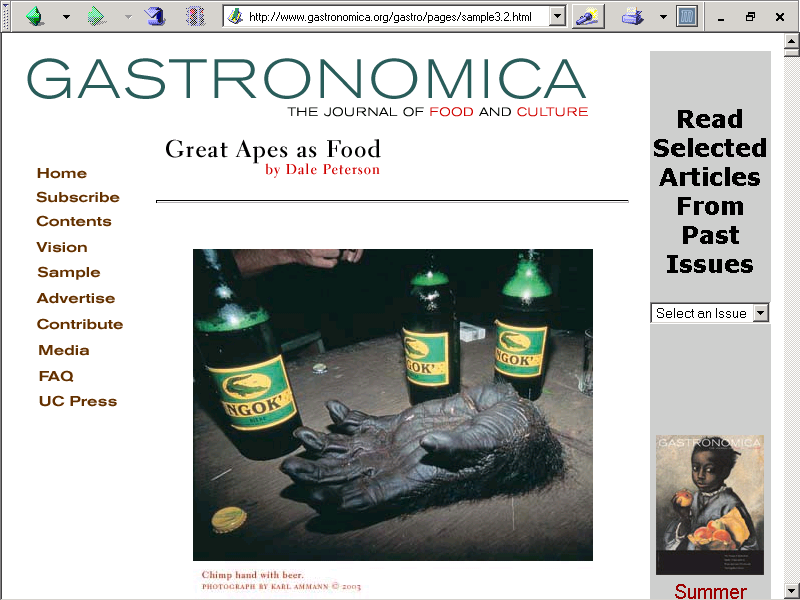 Spring
2003
http://www.gastronomica.org/gastro/pages/sample3.2.html